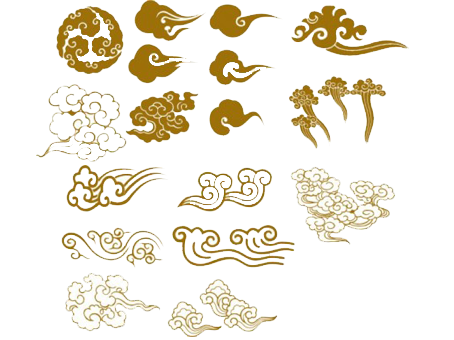 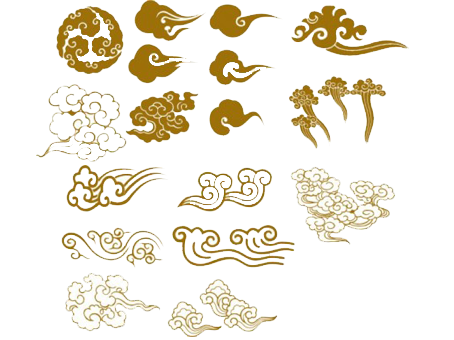 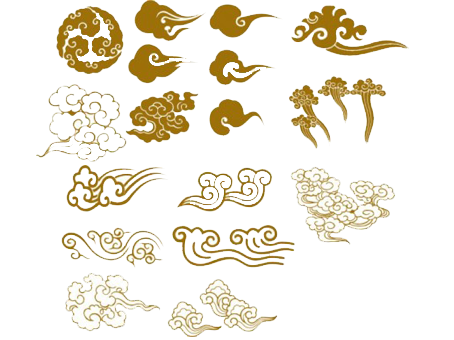 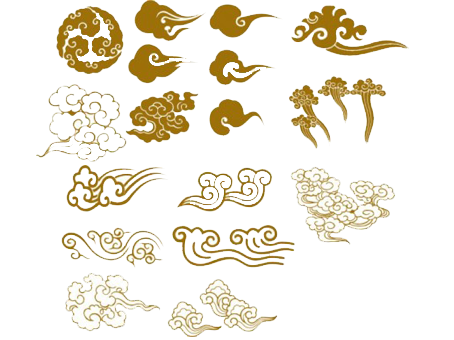 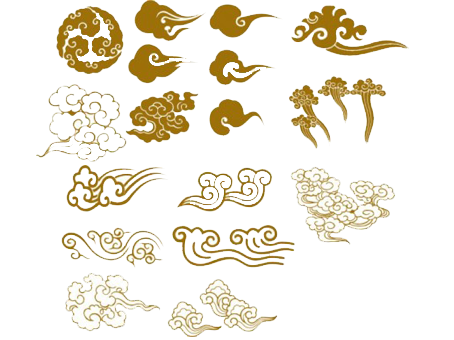 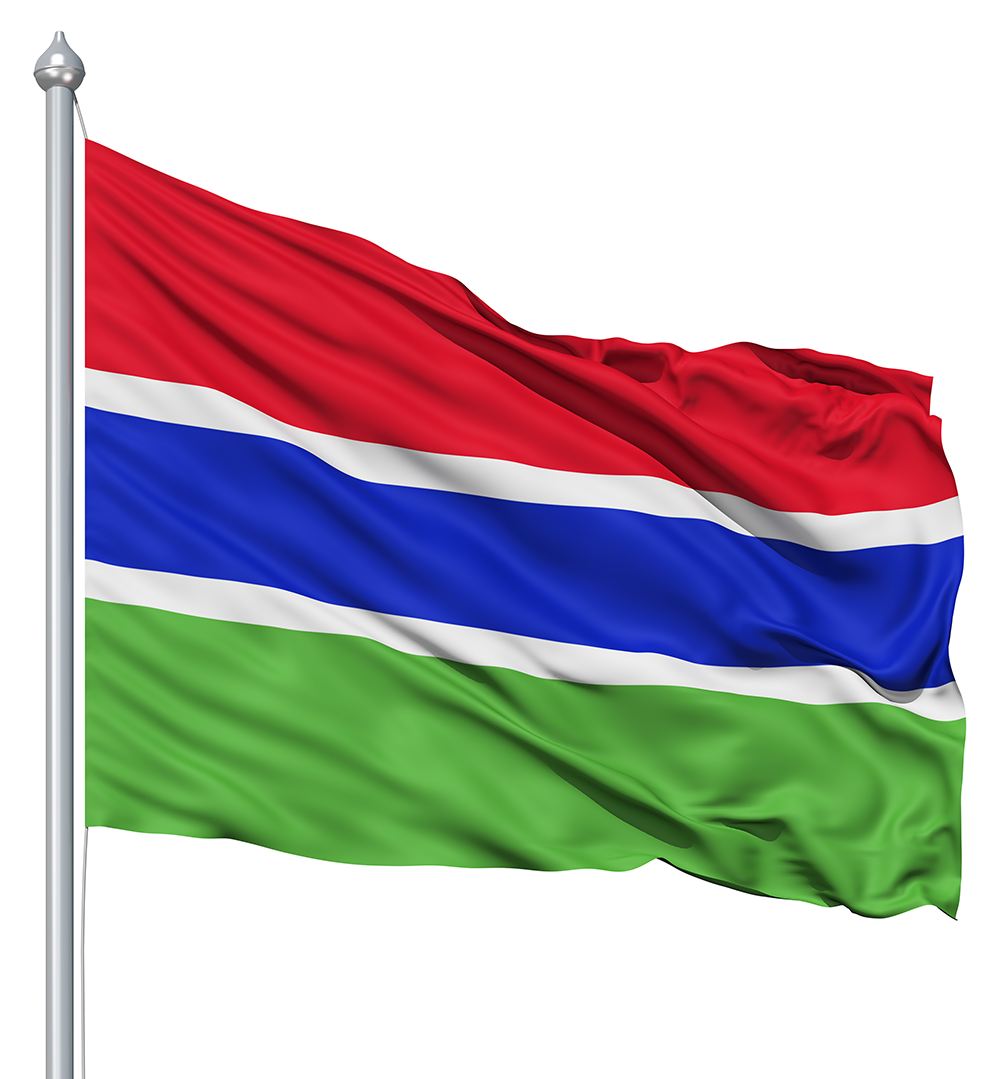 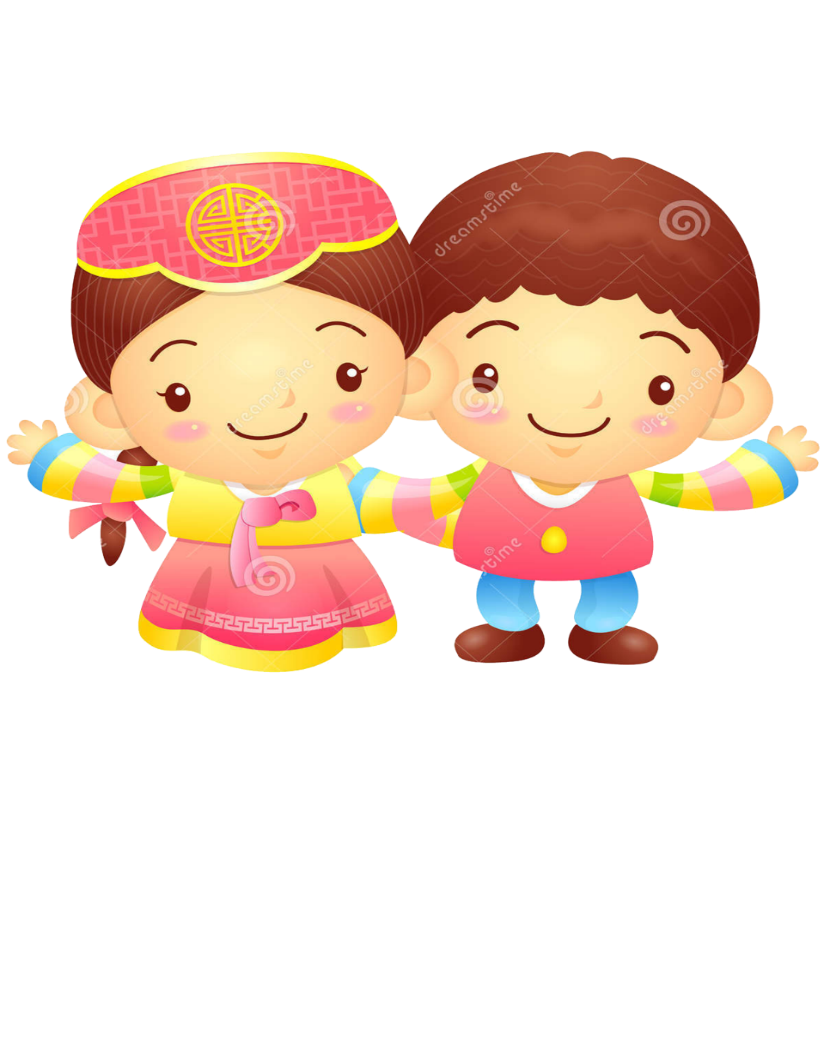 HOMELAND－The GambiaWest Africa
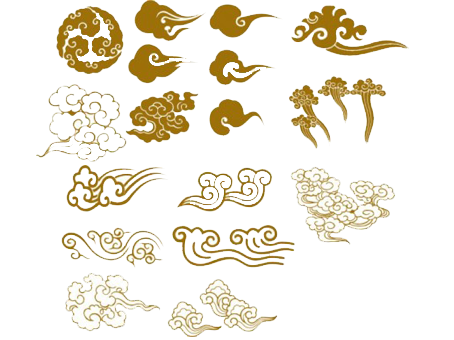 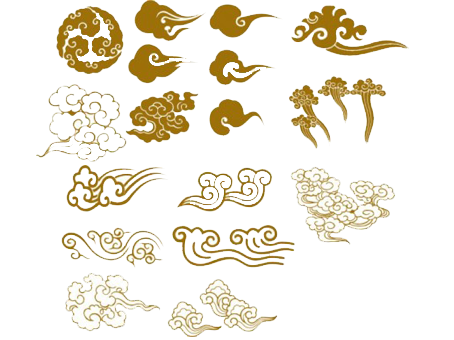 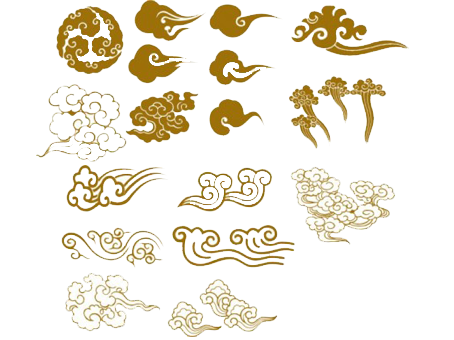 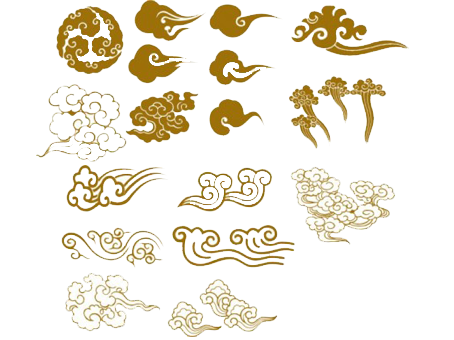 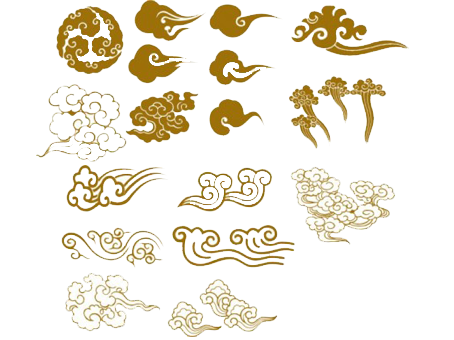 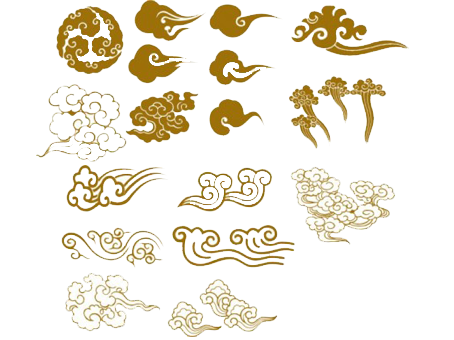 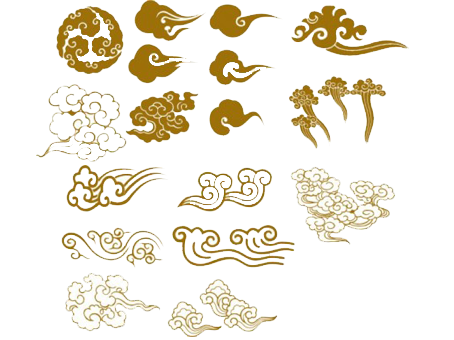 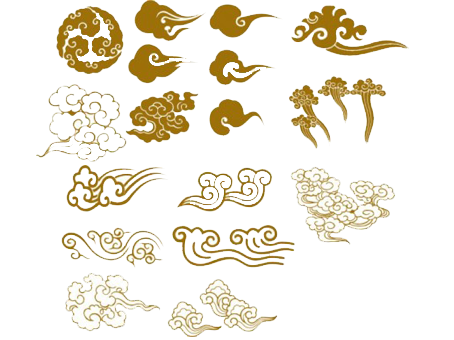 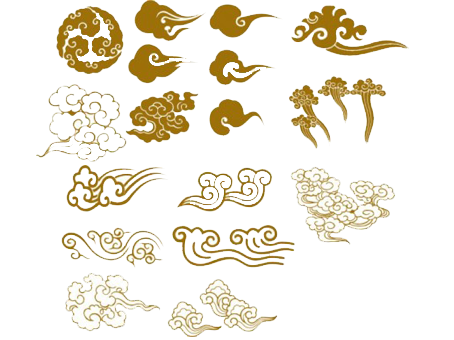 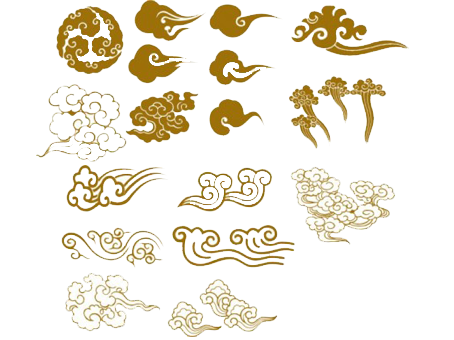 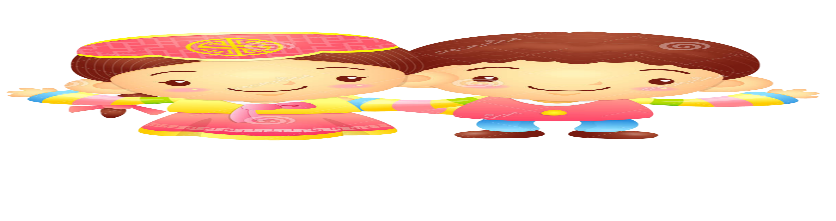 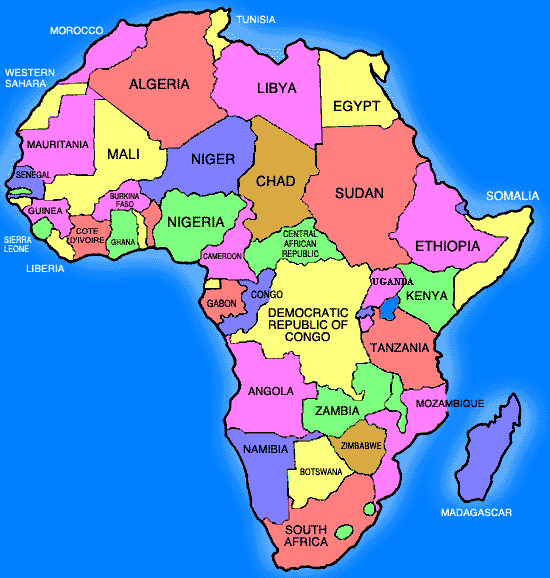 Gambia
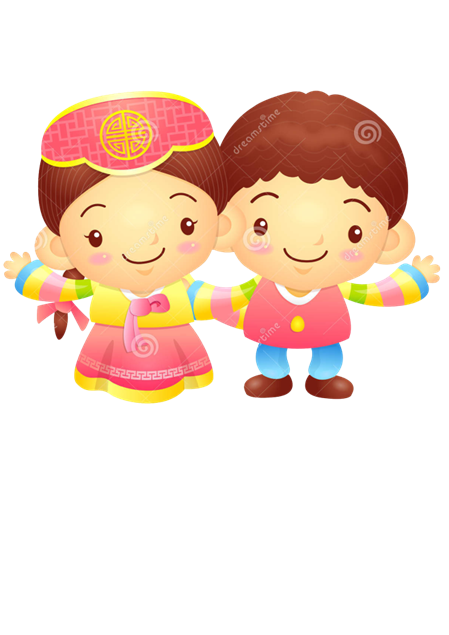 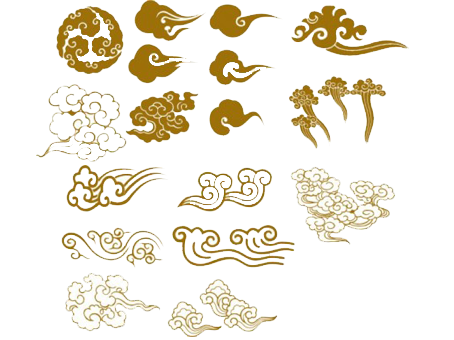 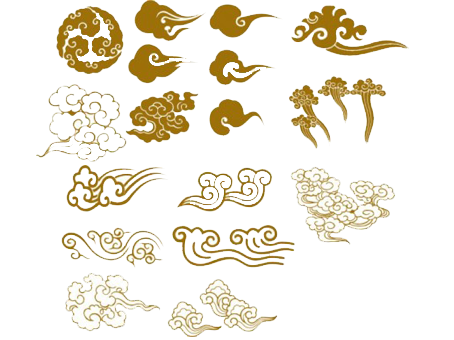 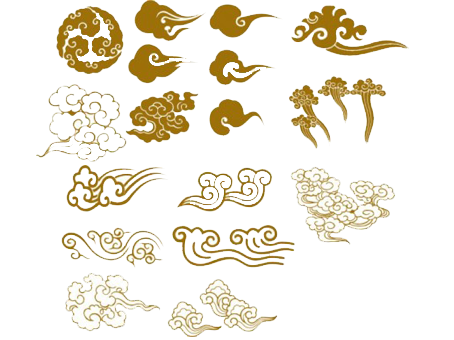 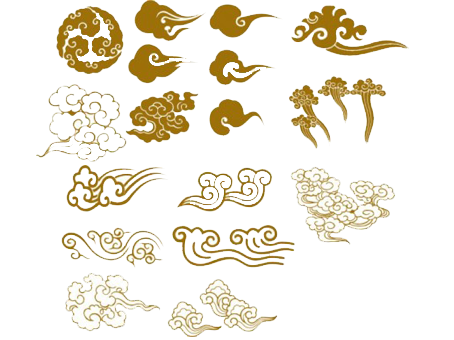 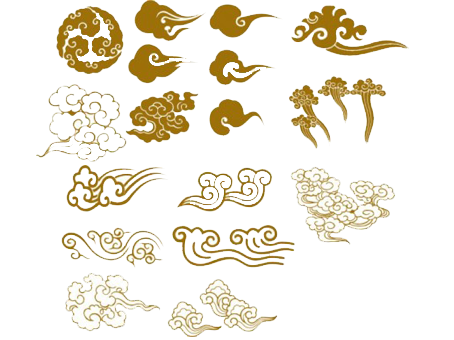 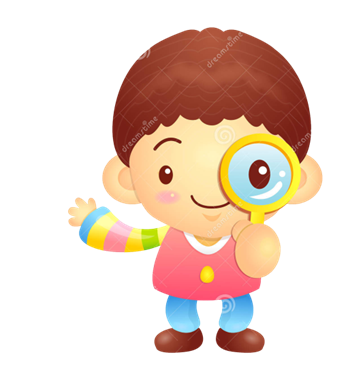 The colours of the Gambian flag:
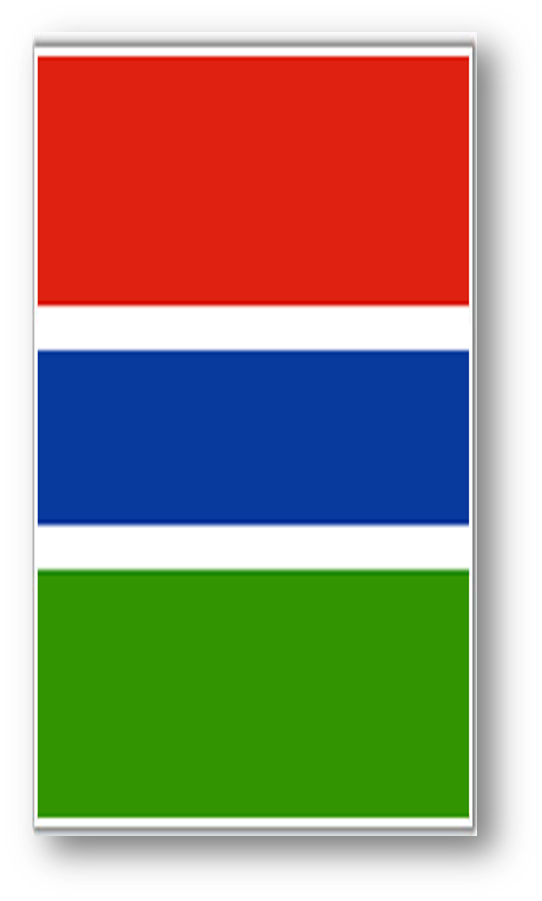 Red: Sun
White:  Freedom & Peace
Blue:    The River Gambia
Green: Nature & Agriculture
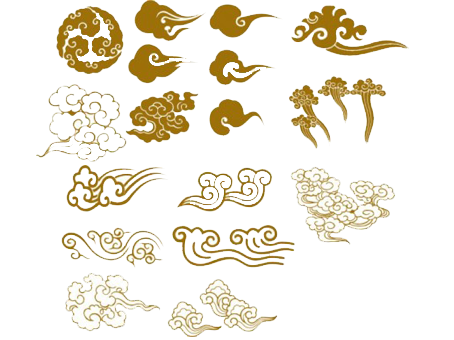 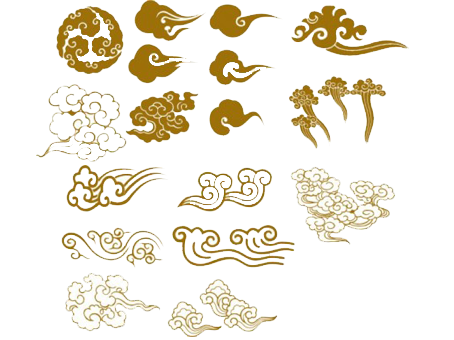 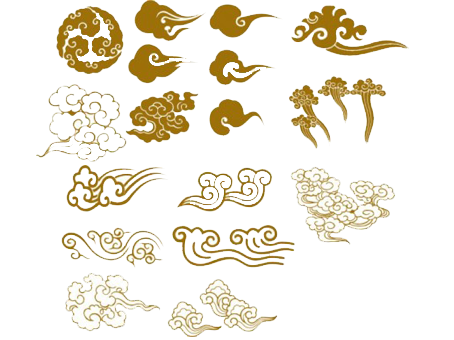 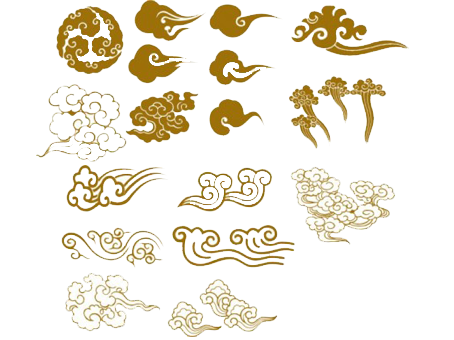 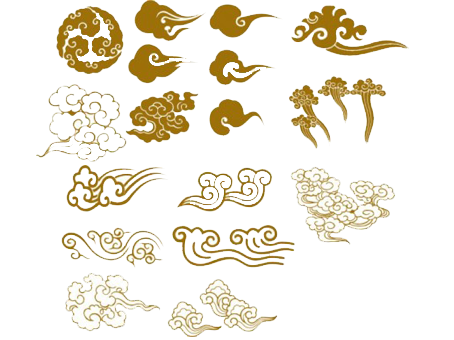 Why is culture important ?
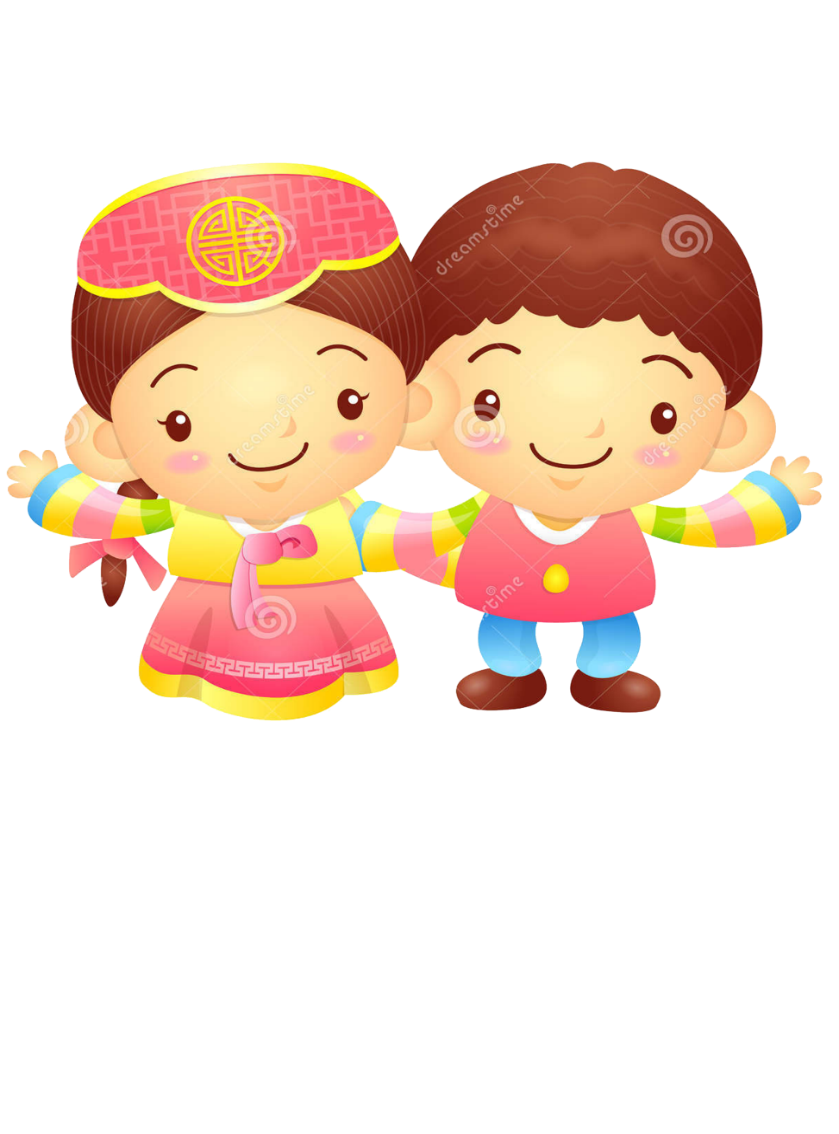 Culture Shapes Our Identities
Culture Gives Us a Sense of Belonging
Culture Helps Us Connect with Others
Culture Helps Us Express Ourselves
Culture Can Bring People Together
Culture Can Help Us Preserve Our History and Tradition
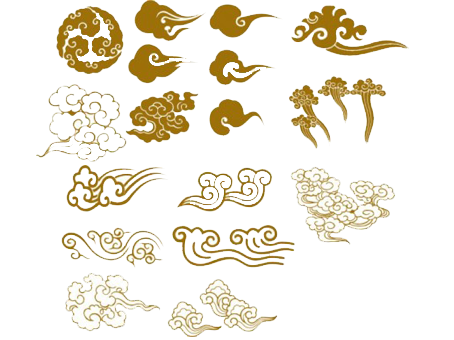 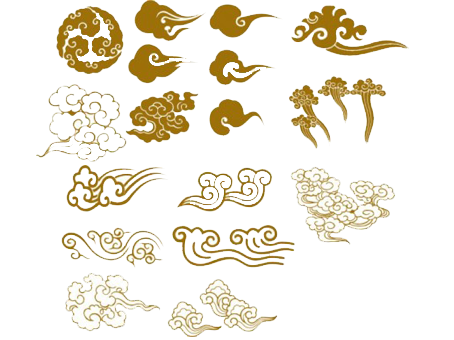 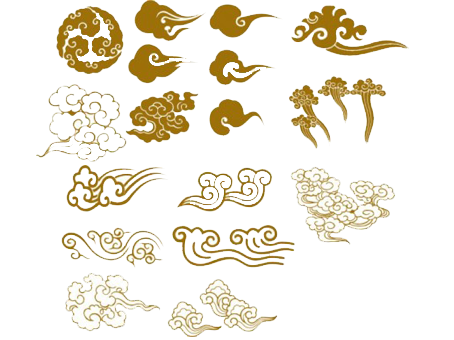 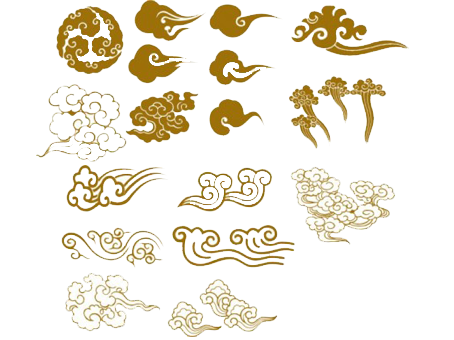 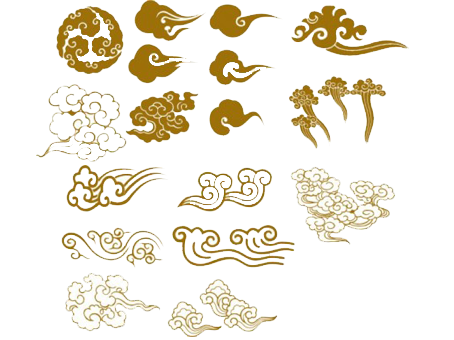 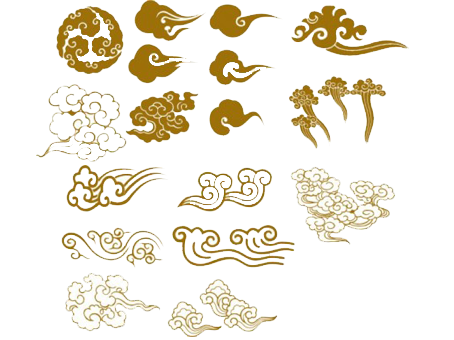 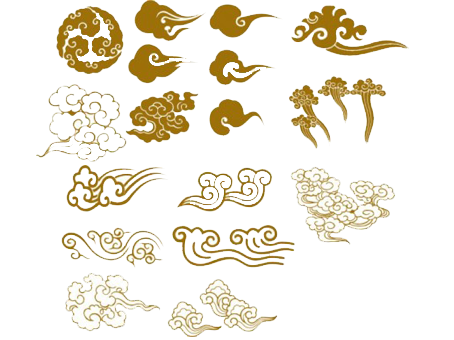 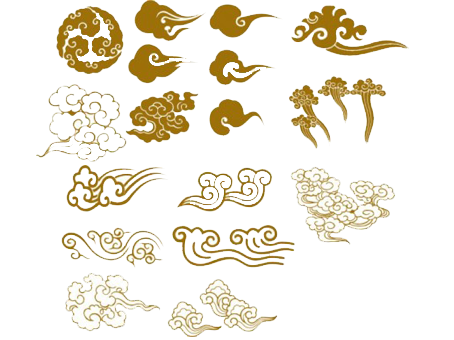 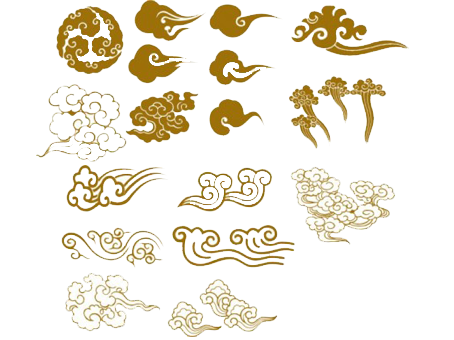 TRADITIONAL MUSIC
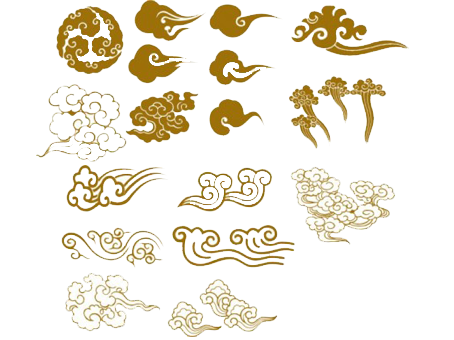 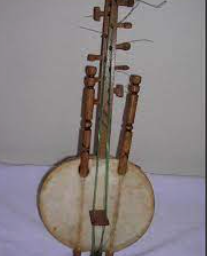 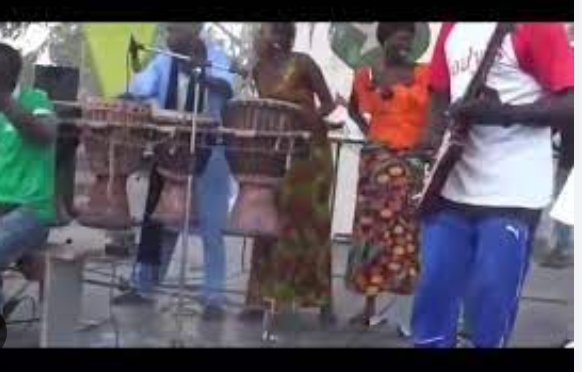 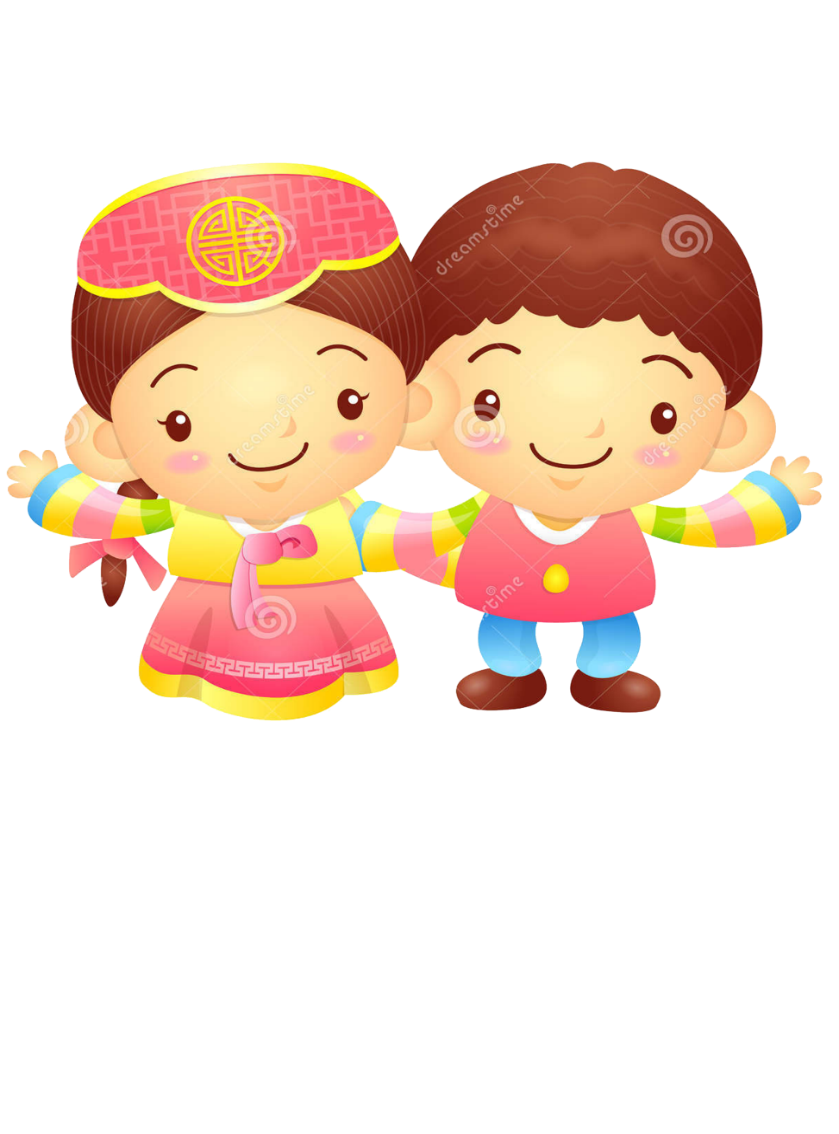 Includes a talented drummer with three or more drums
The drum is made from tree trunk and animal skin
A 21 string hard made with a calabash and animal hide mostly from cows. Its associated with the madinka tribe
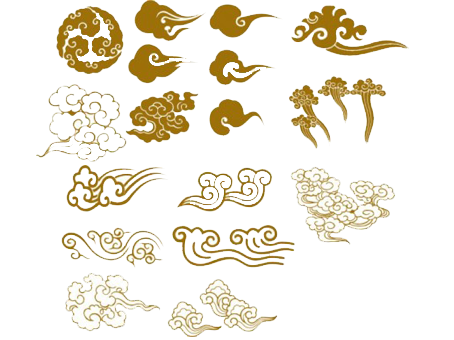 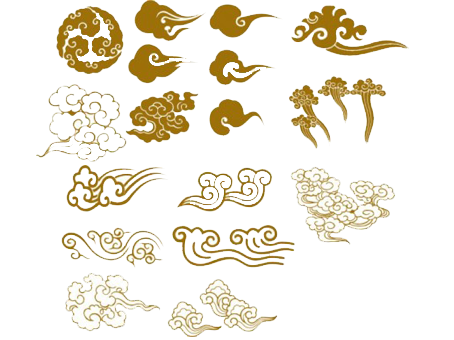 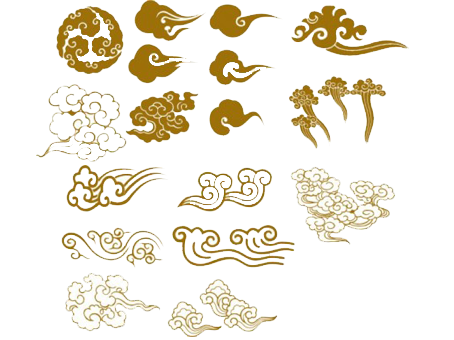 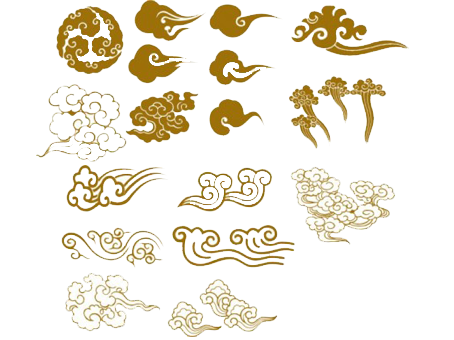 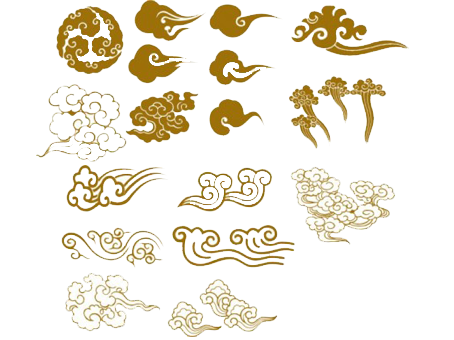 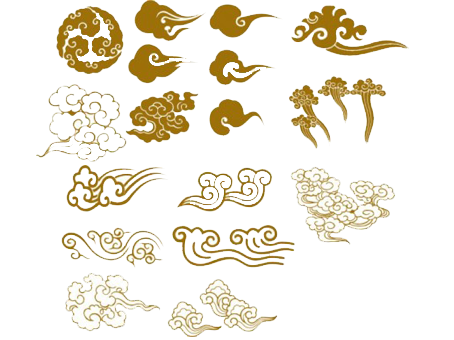 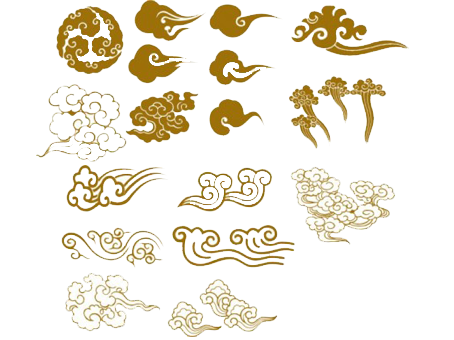 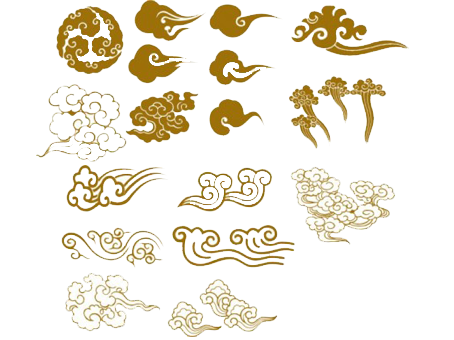 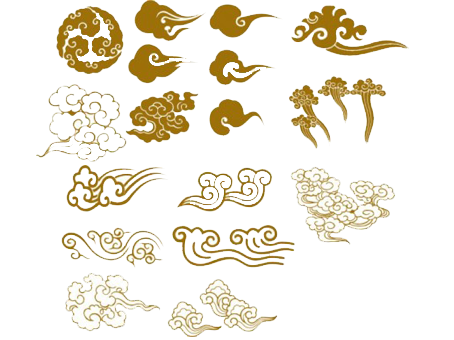 TRADITIONAL MUSIC
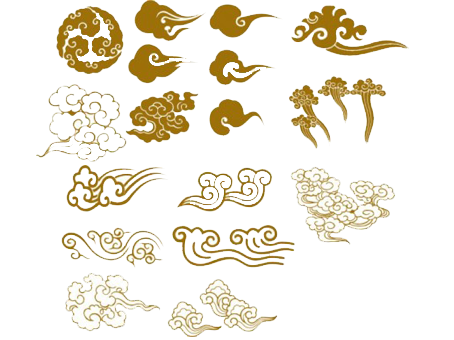 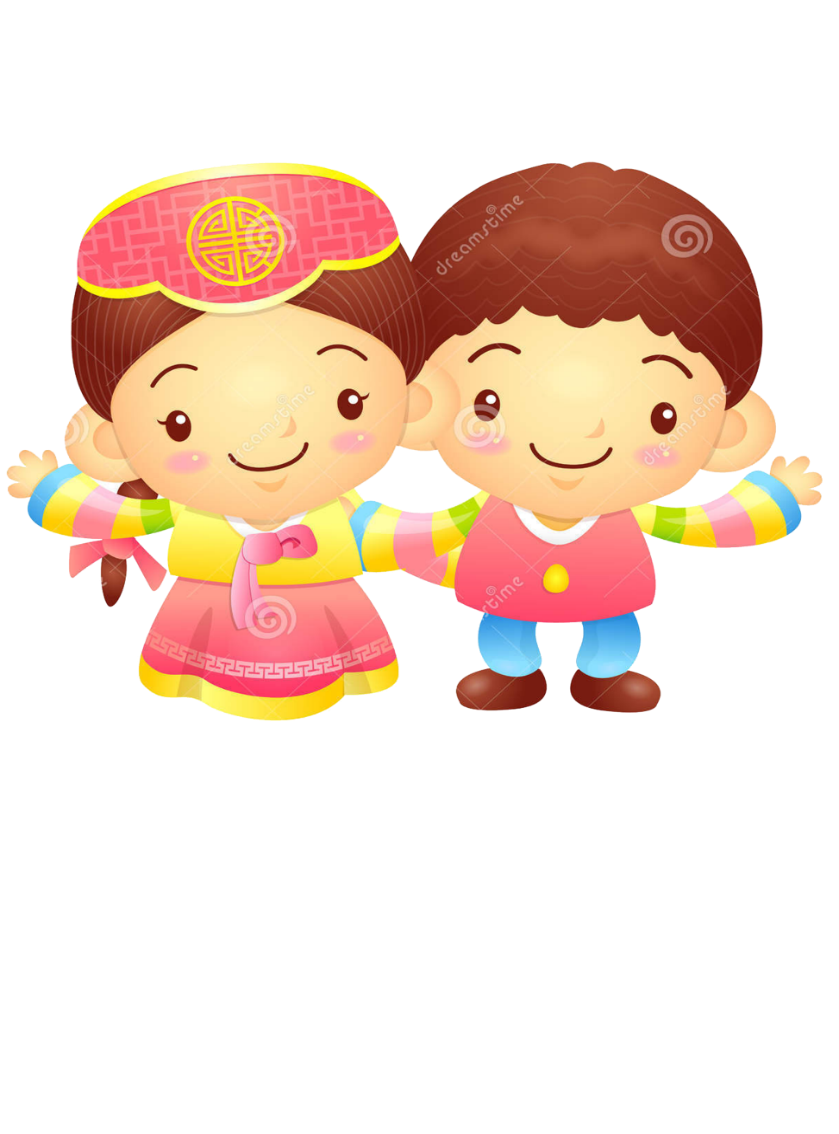 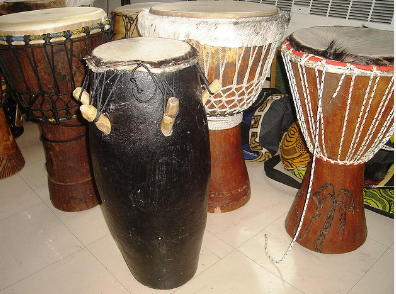 High-energy dance accompanied by the sabar drums, popular among the Wolof ethnic group.
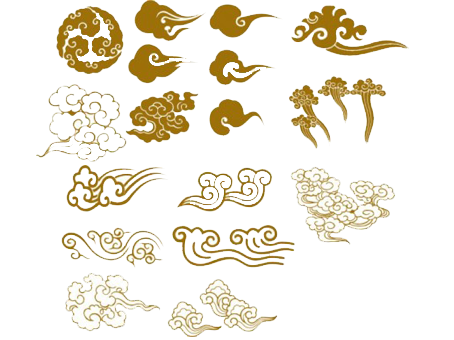 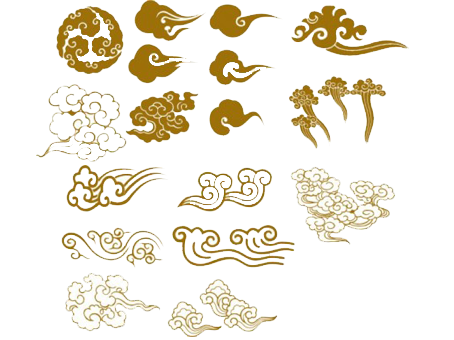 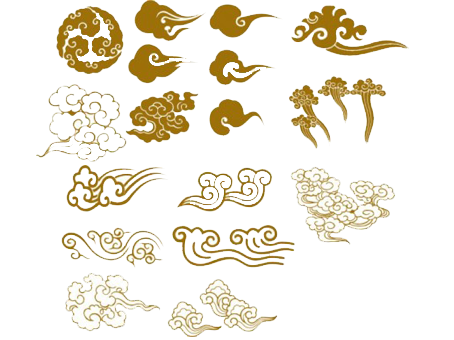 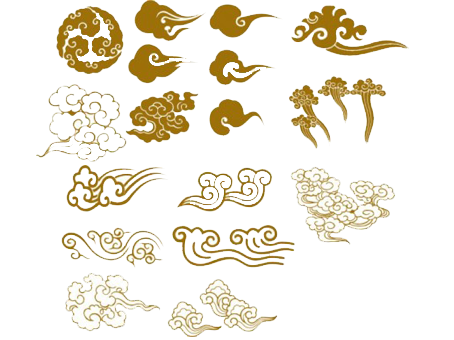 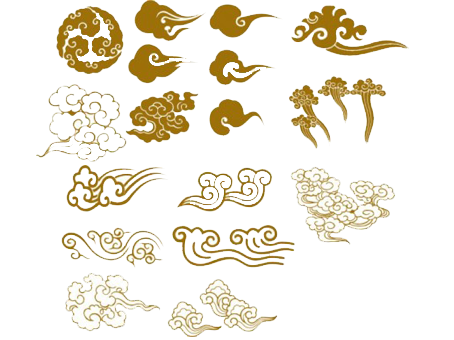 DRUMS AS A MEANS OF COMMUNICATION
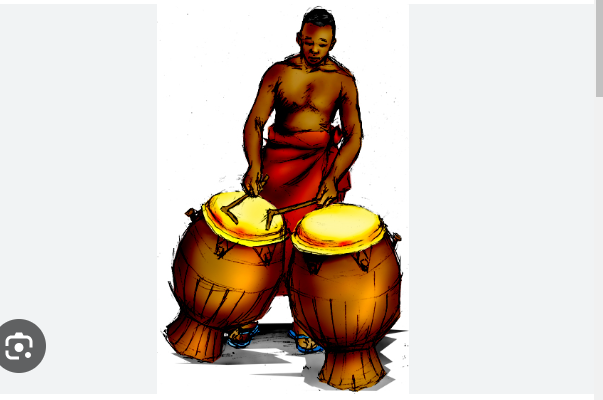 FUNERALS 

NAMING CEREMONIES 


ANNOUNCEMENT


SENDING SPECIFIC MESSAGES
Local Festivals and Celebrations
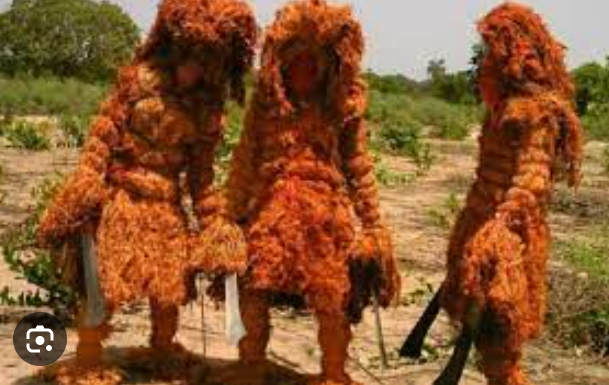 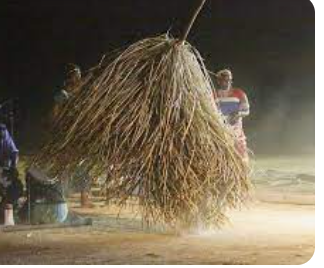 KANKURANG
KUMPO
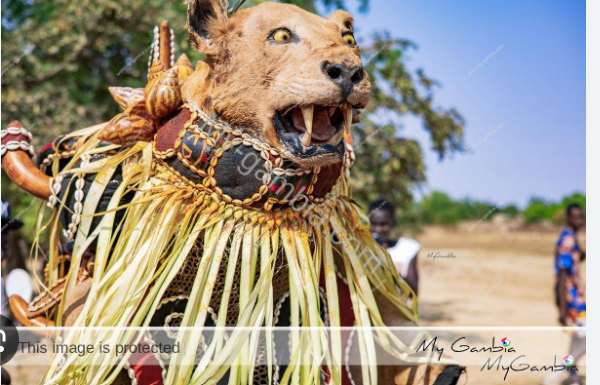 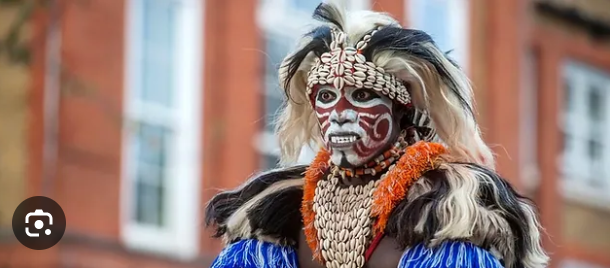 SIMBA
HUNTING
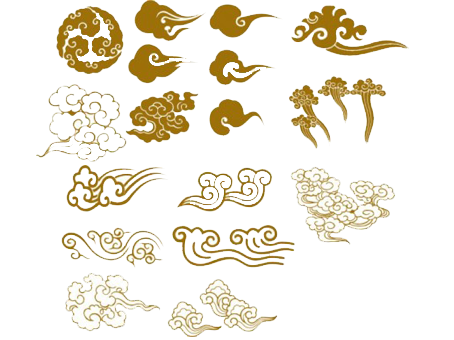 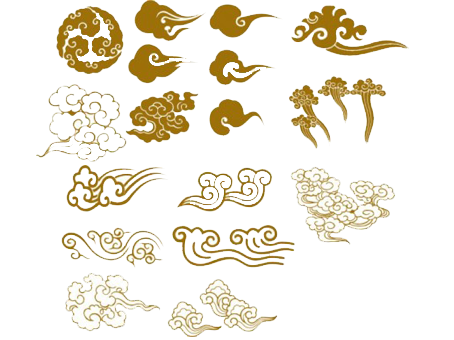 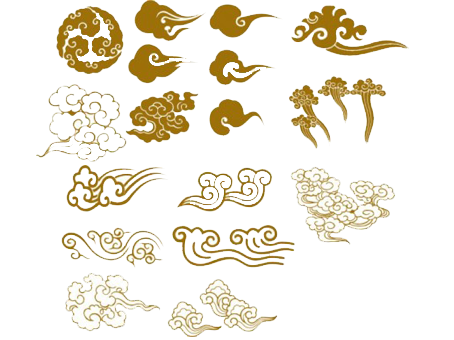 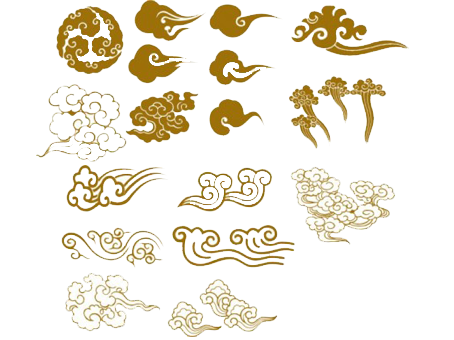 ARTS AND CRAFT
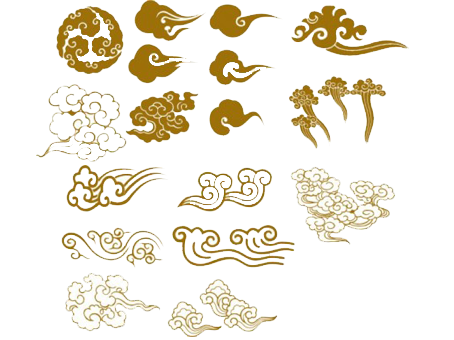 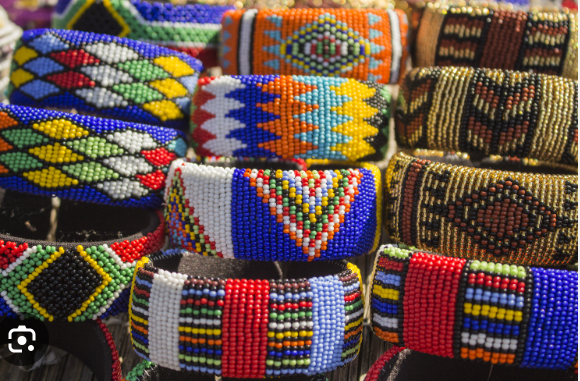 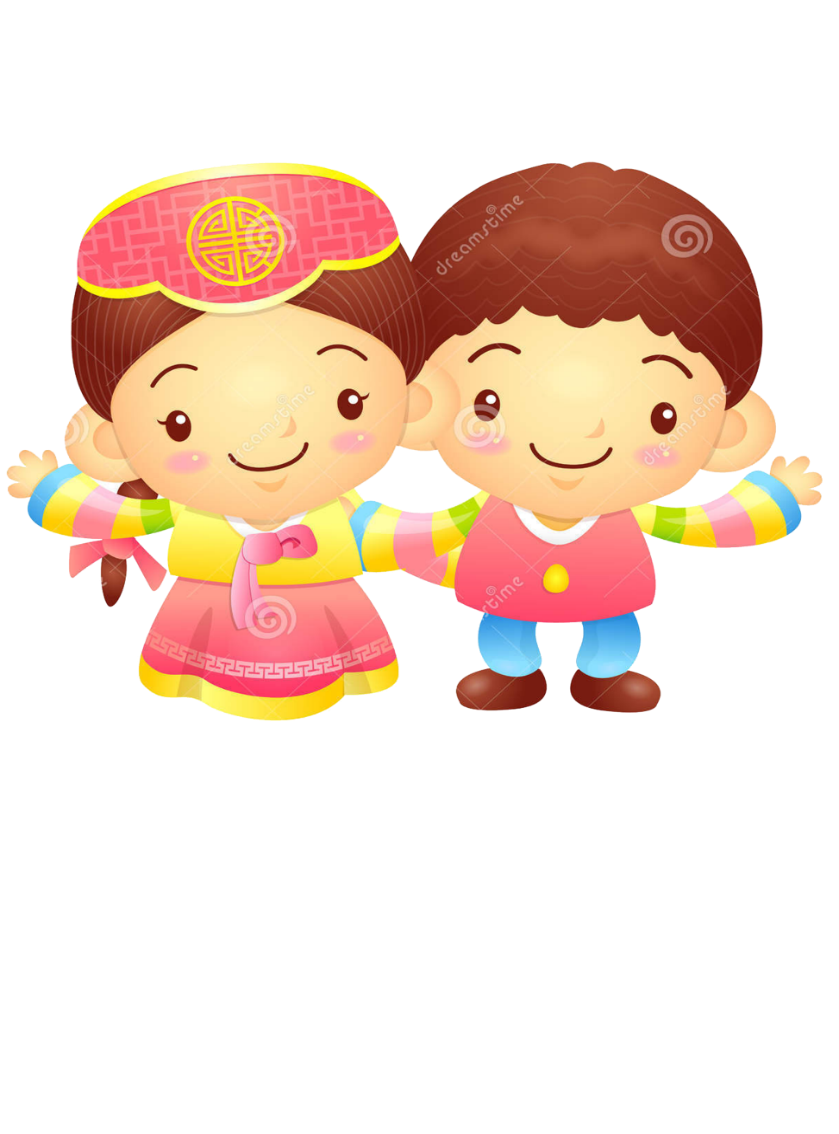 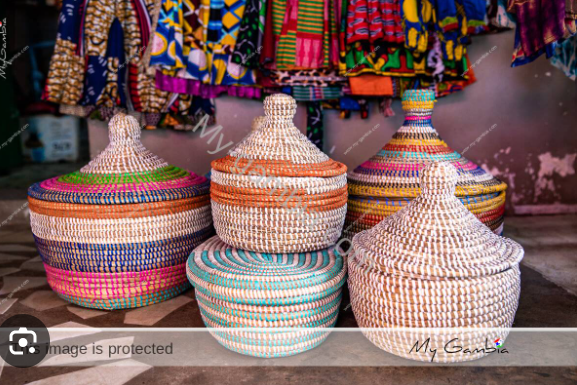 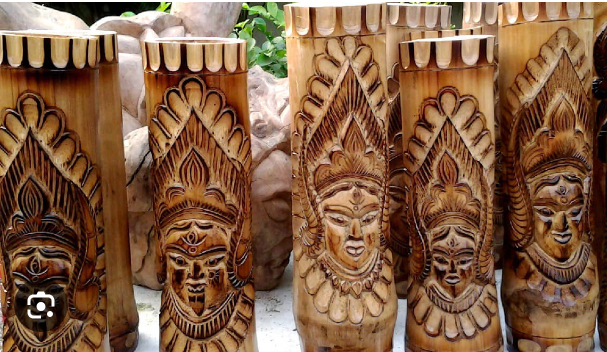 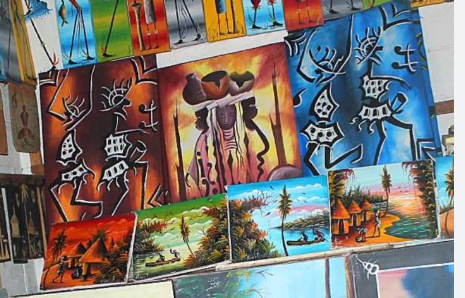 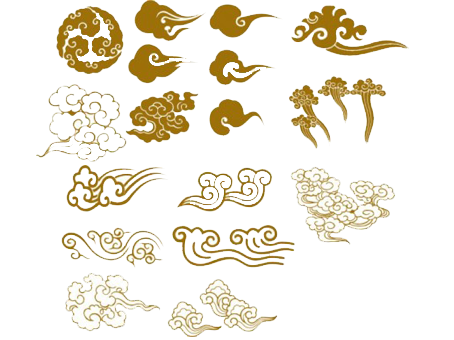 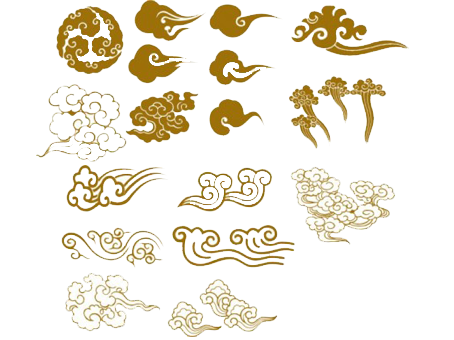 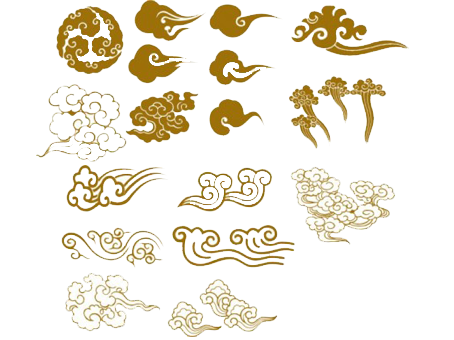 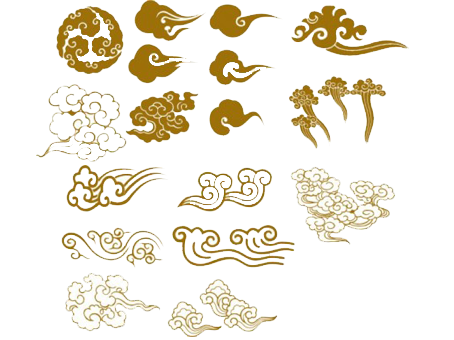 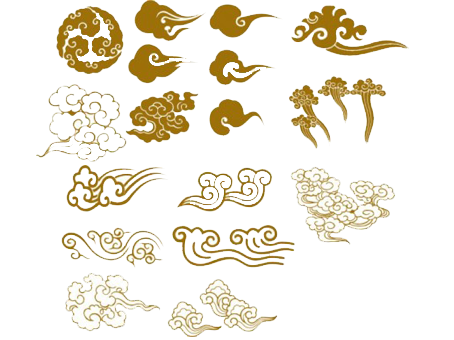 CULTURAL HERITAGE SITES
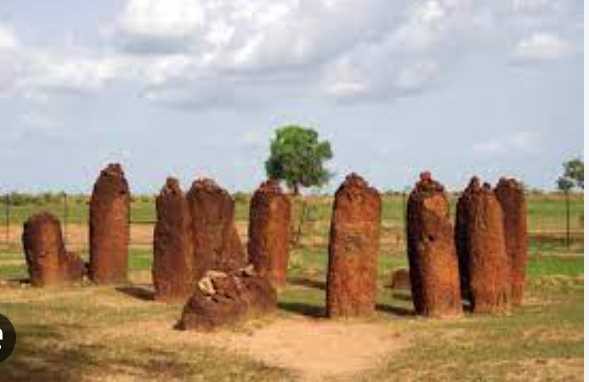 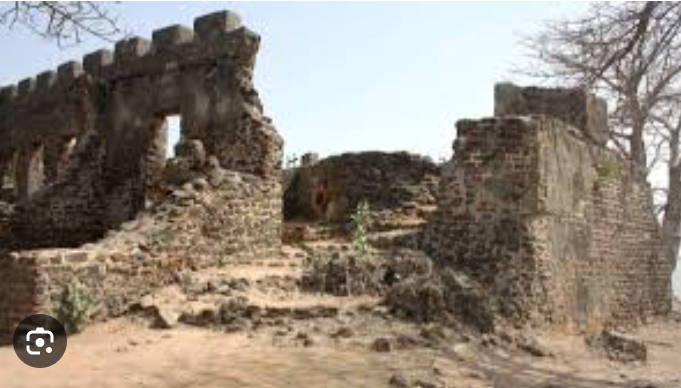 STONE CIRCLE
FORT BULLEN
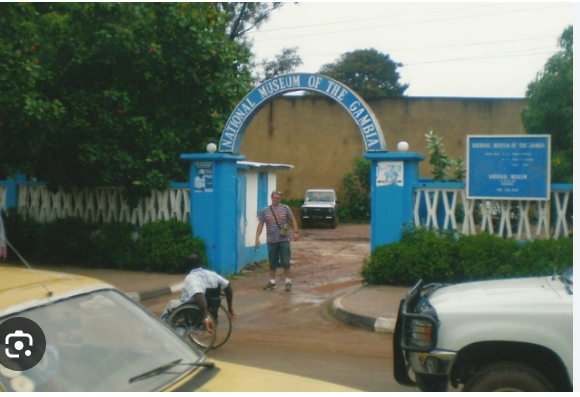 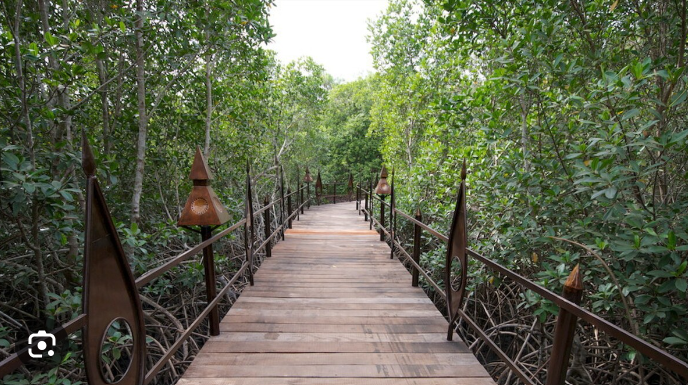 ABUKO NATURE RESERVE
NATIONAL MUSEUM
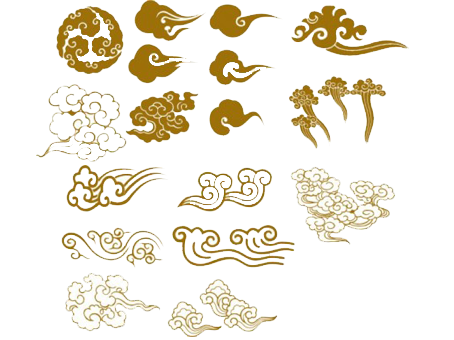 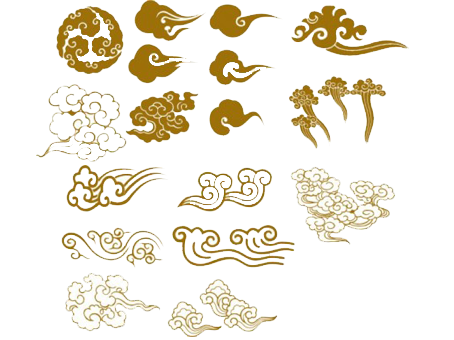 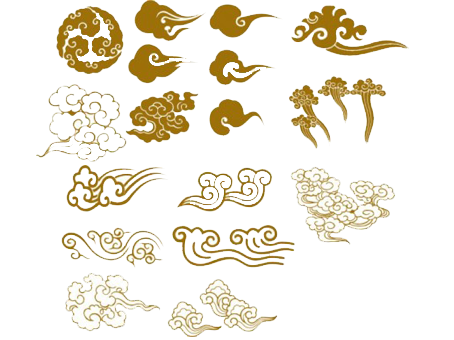 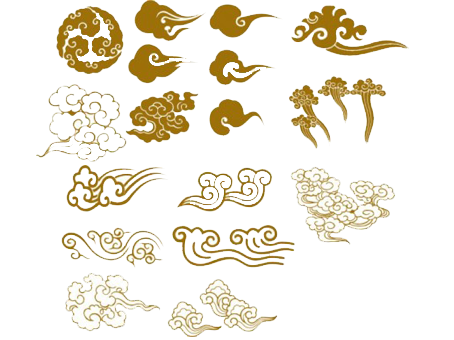 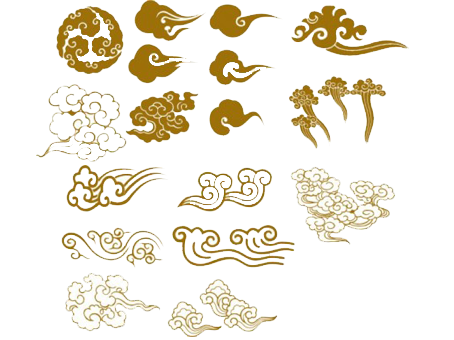 DISHES
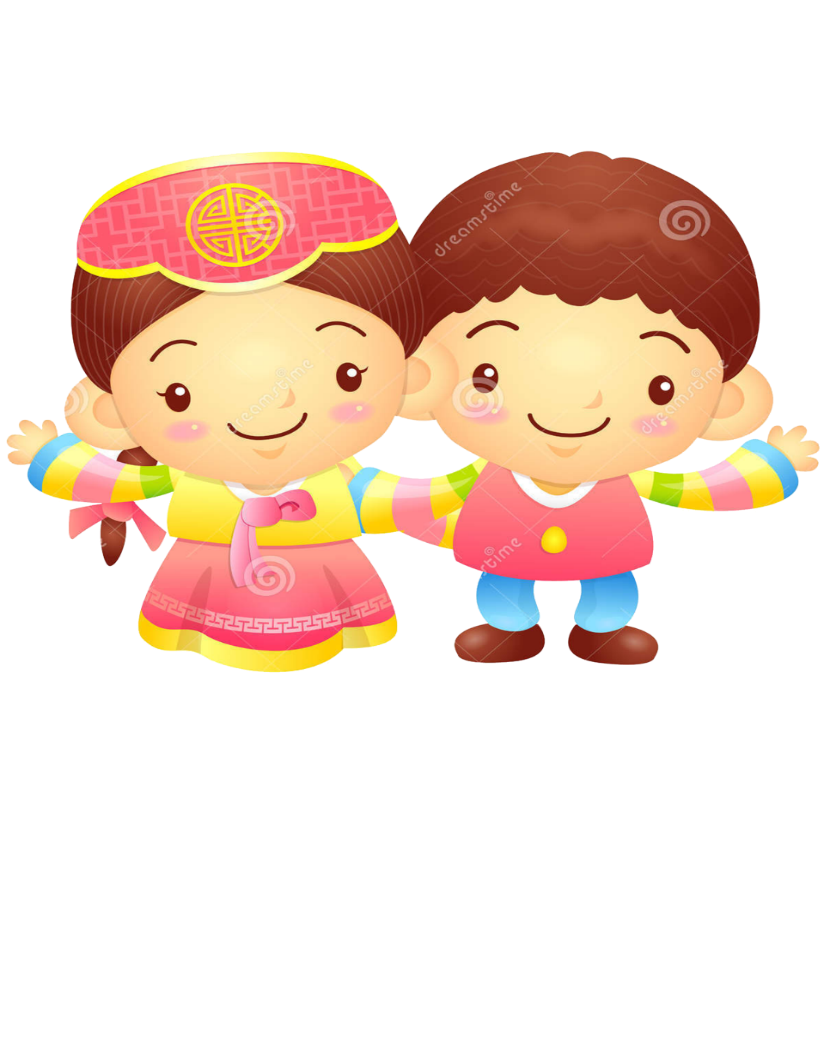 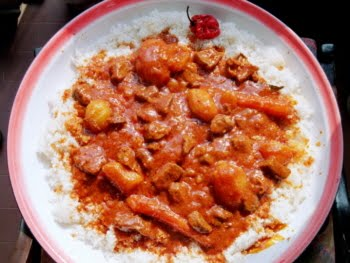 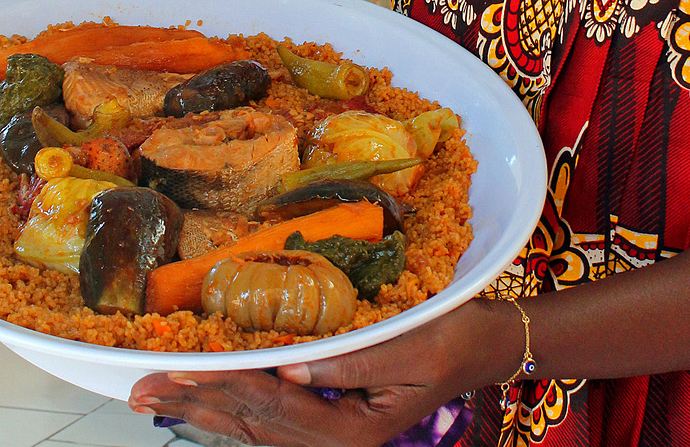 Benachin
Chew Dulin
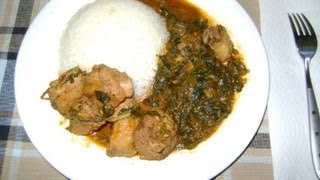 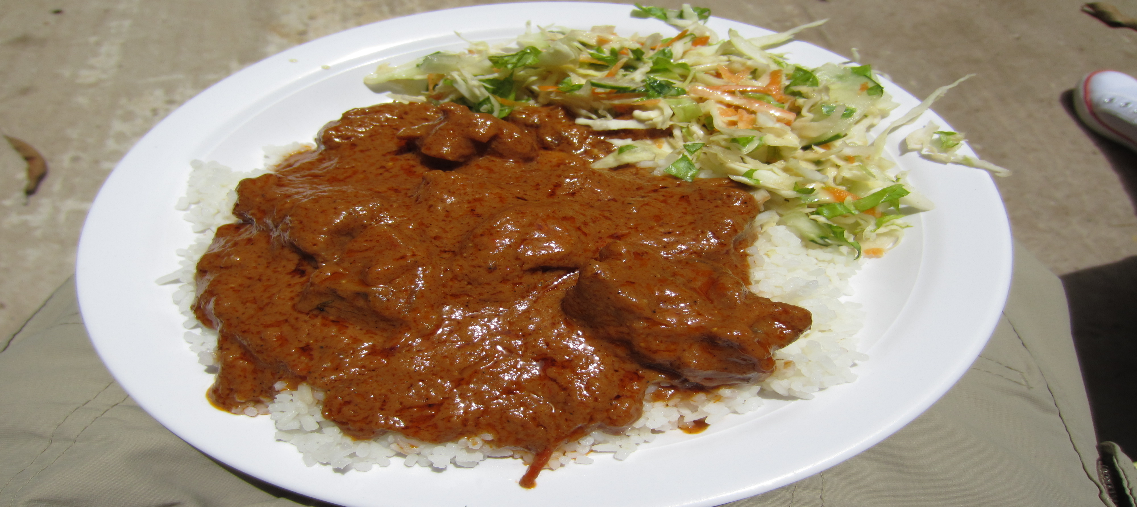 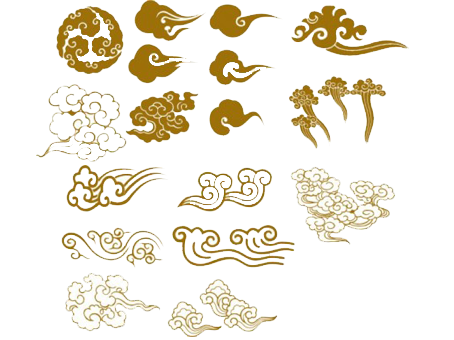 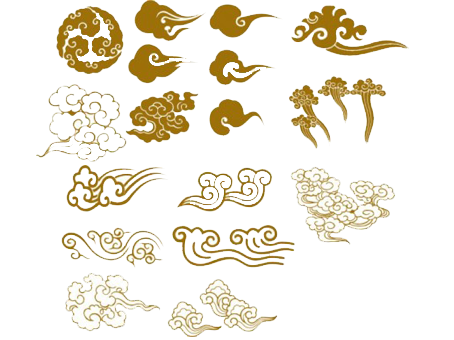 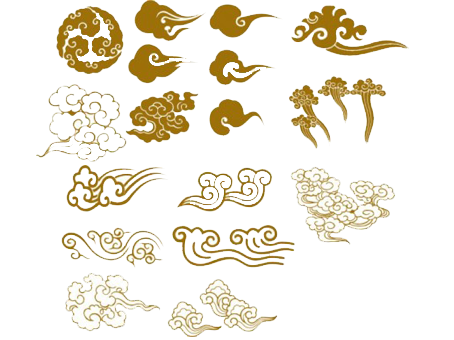 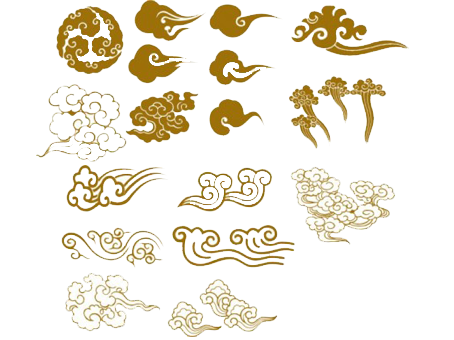 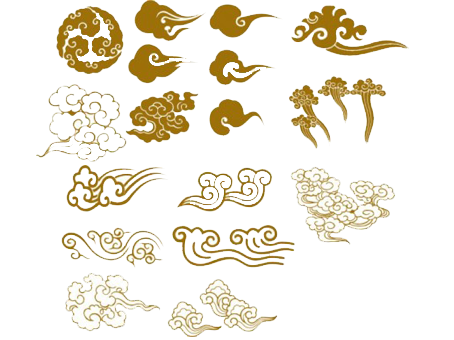 Fufu
Domodah
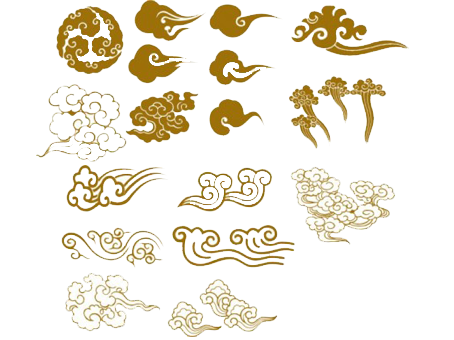 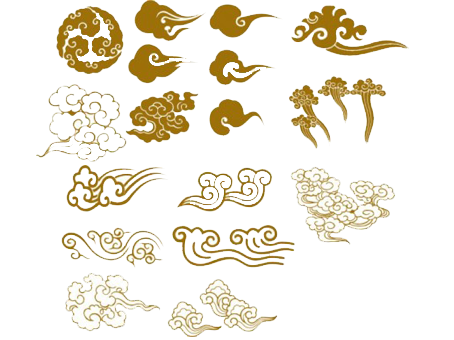 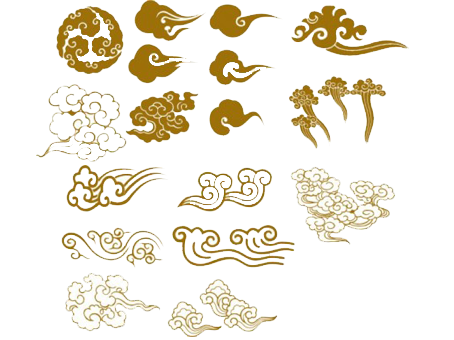 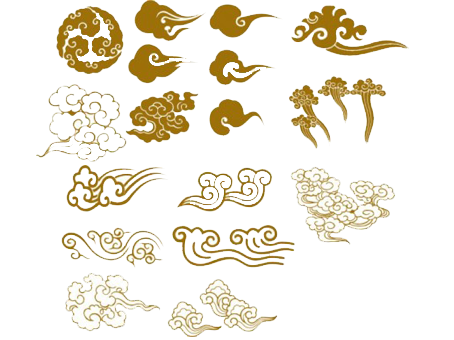 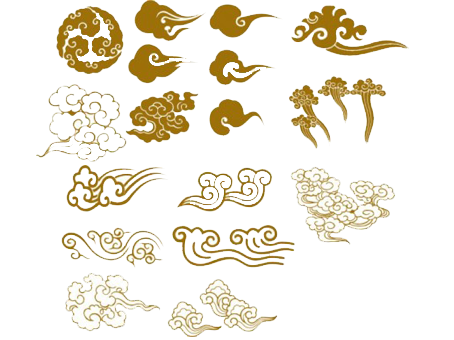 TRANSPORTATION
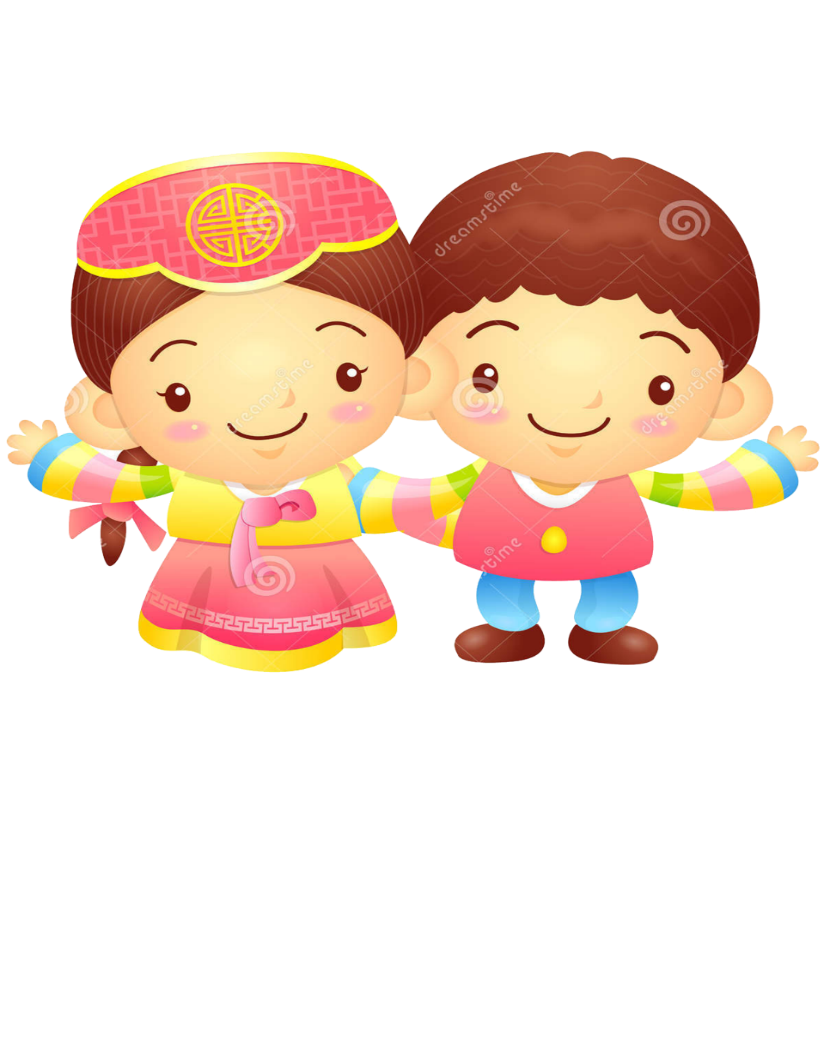 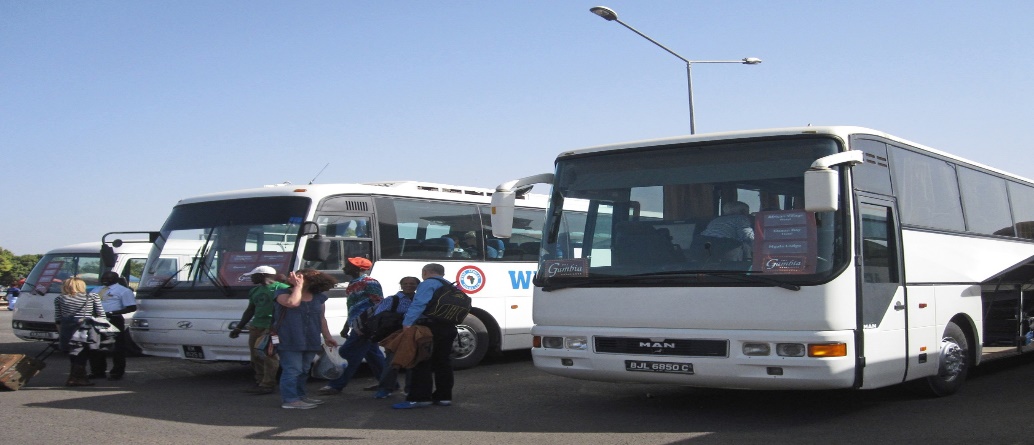 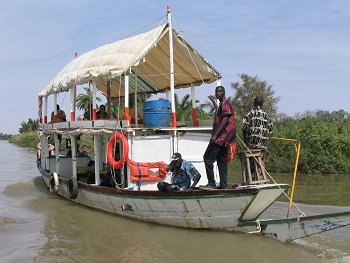 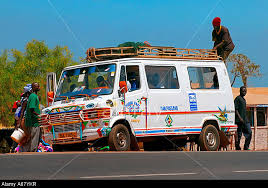 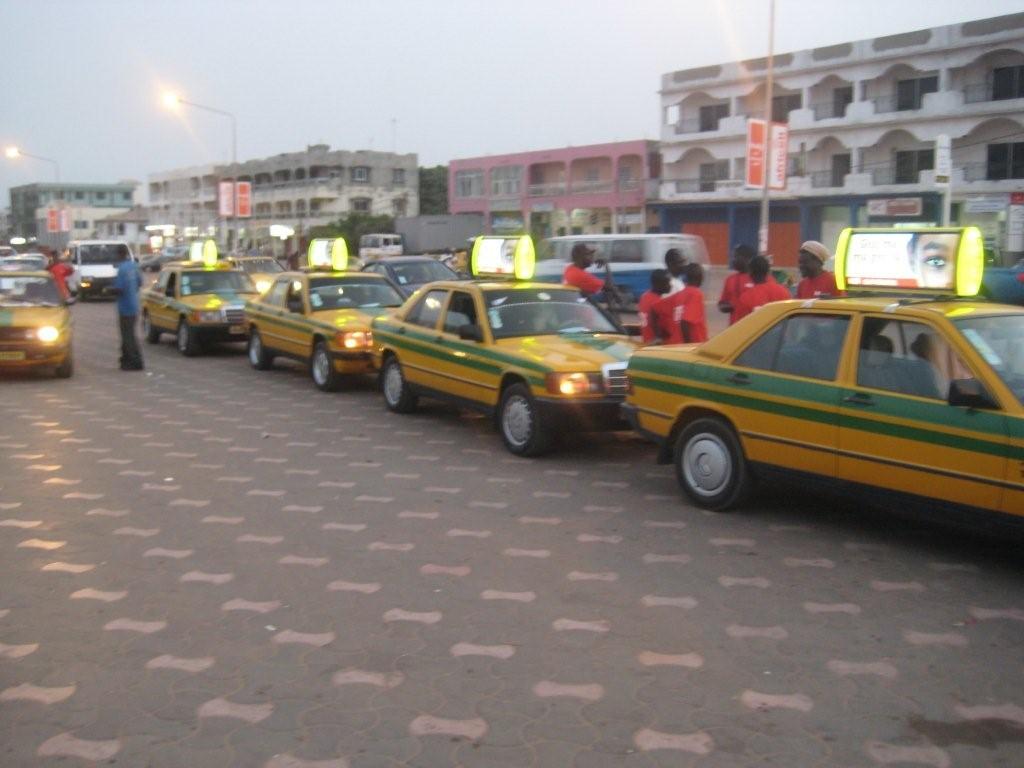 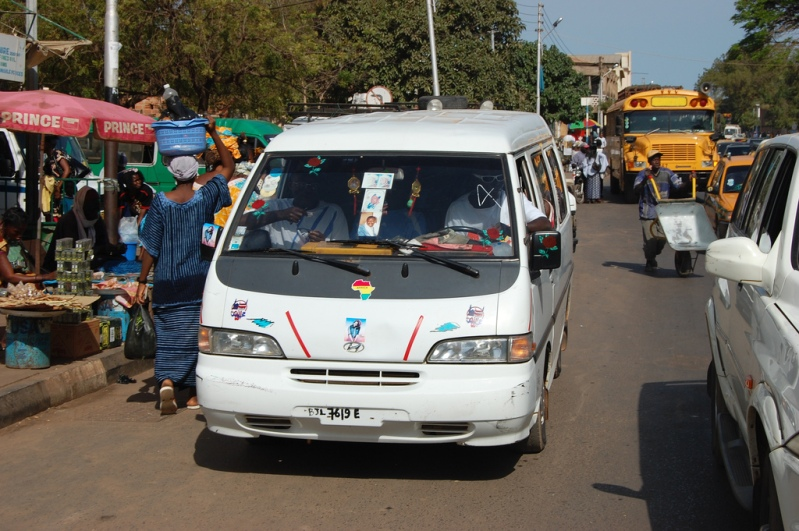 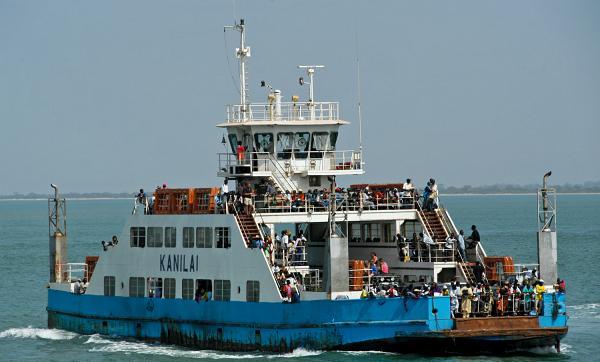 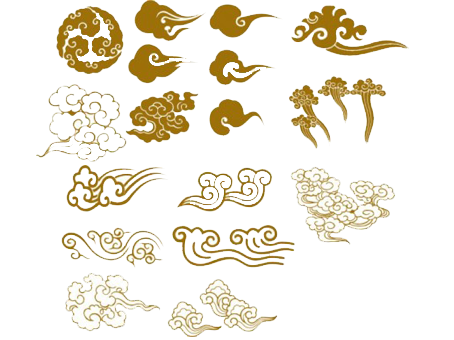 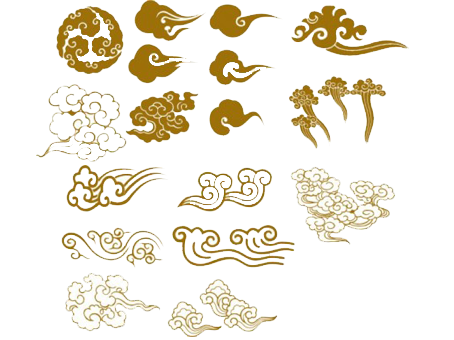 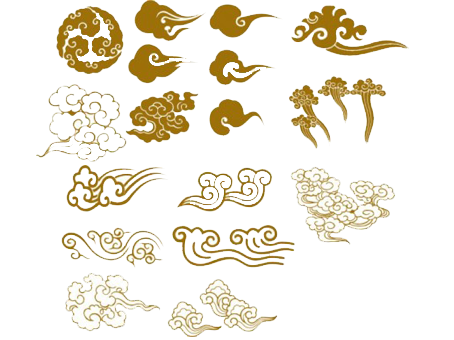 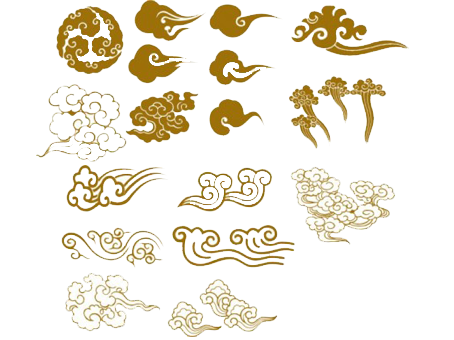 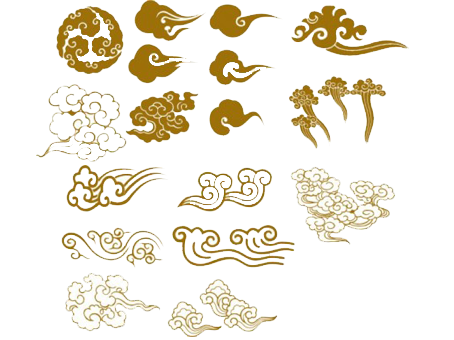 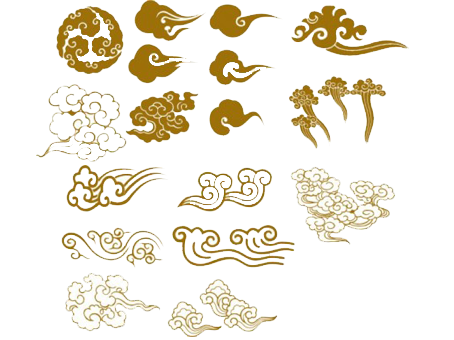 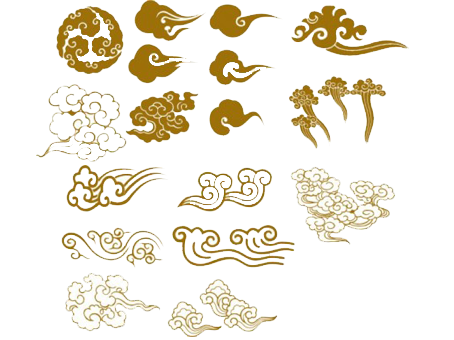 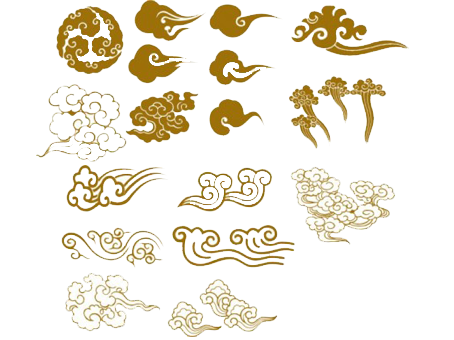 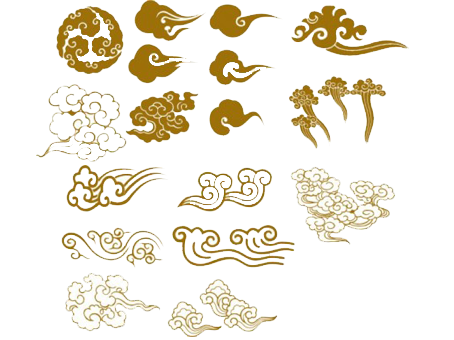 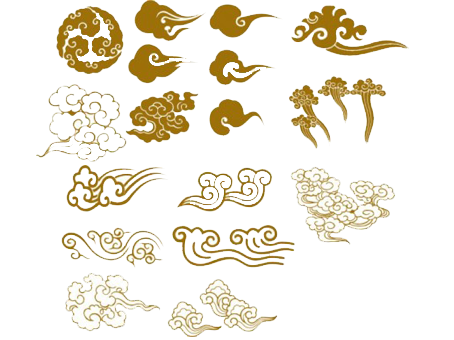 TOURISM
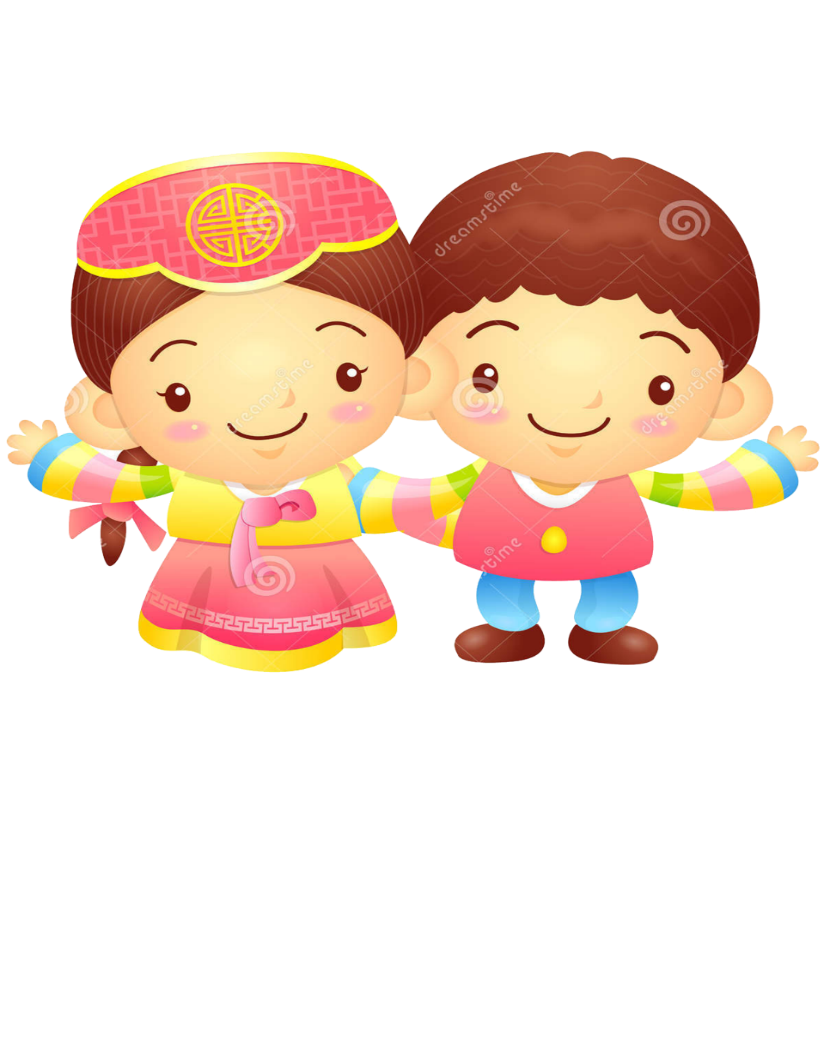 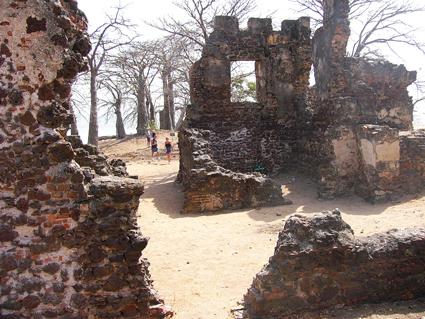 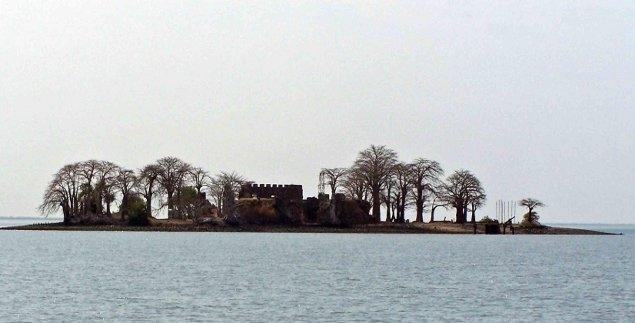 Juffereh
James Island
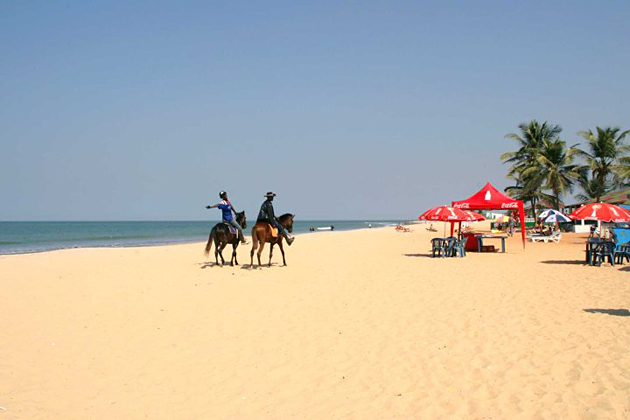 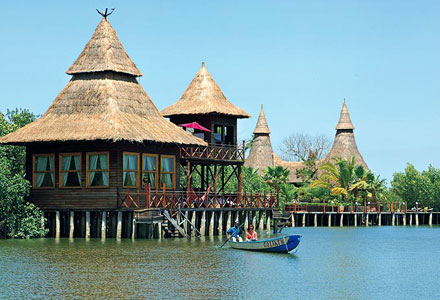 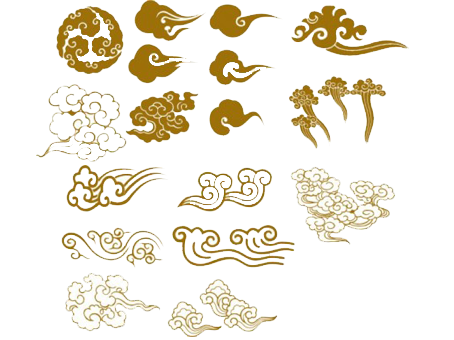 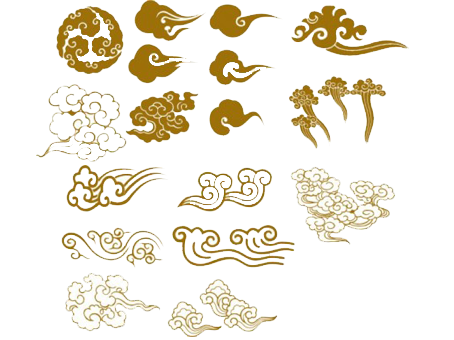 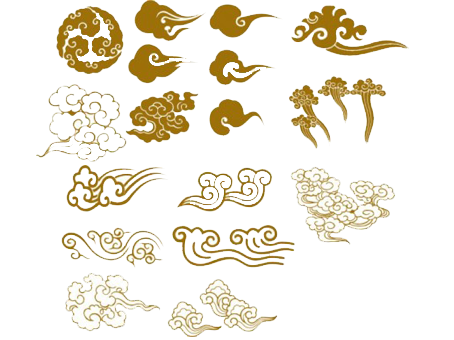 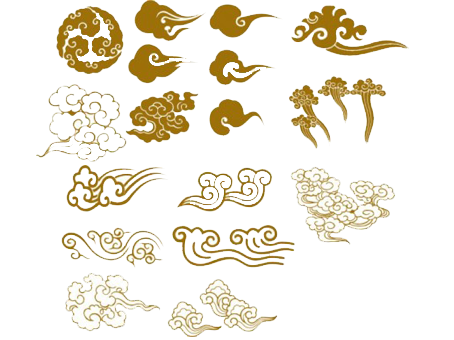 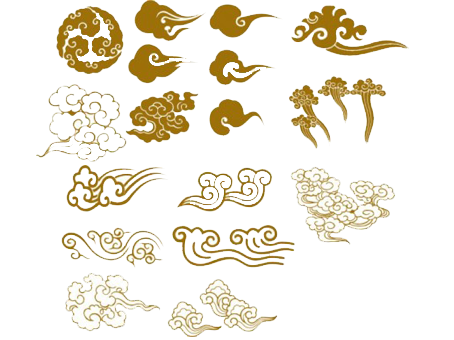 Senegambia Beach
Maka-Sutu Eco-Lodge
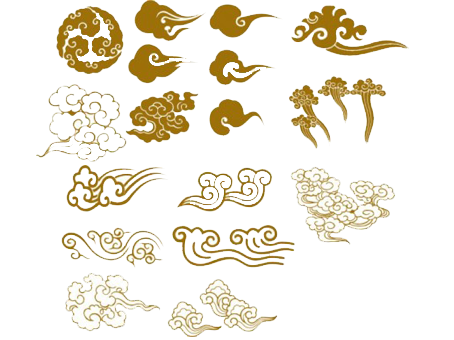 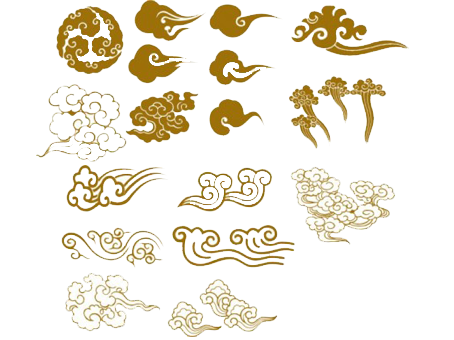 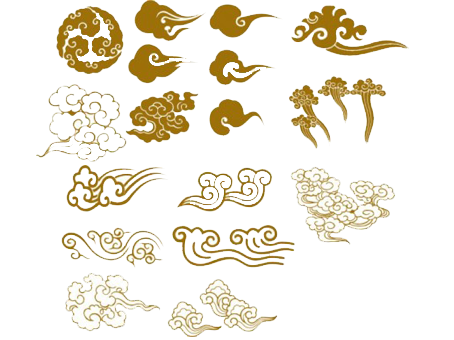 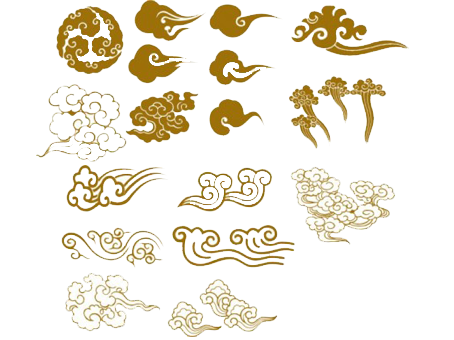 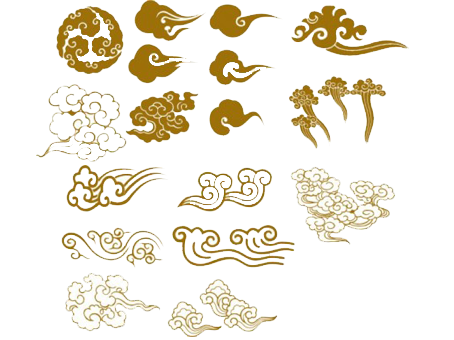 TOURISM
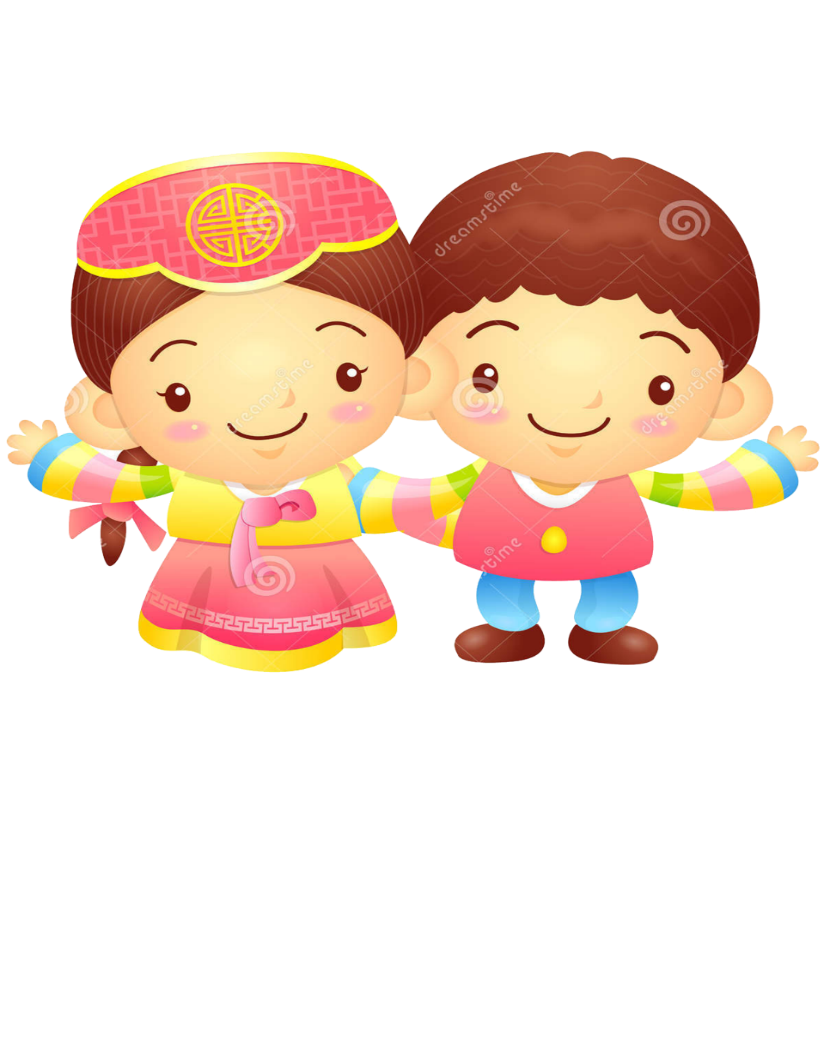 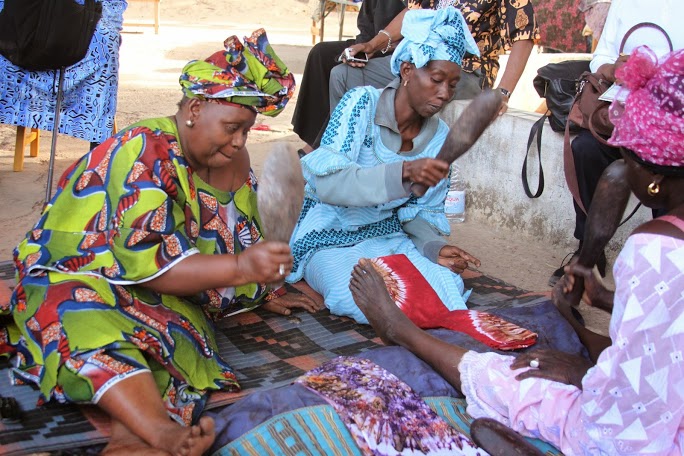 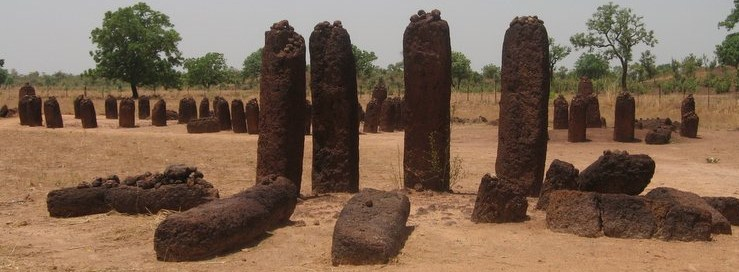 Batik
Wassu, Stone Cycle
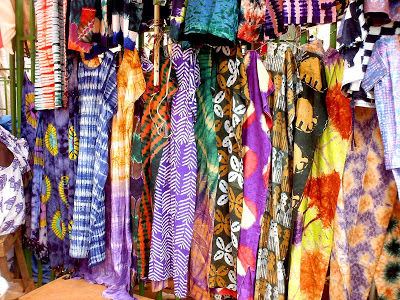 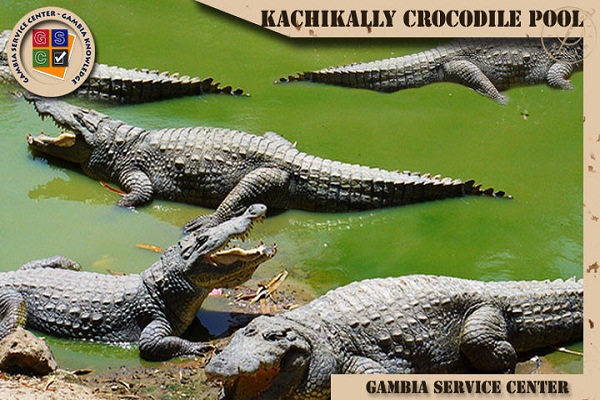 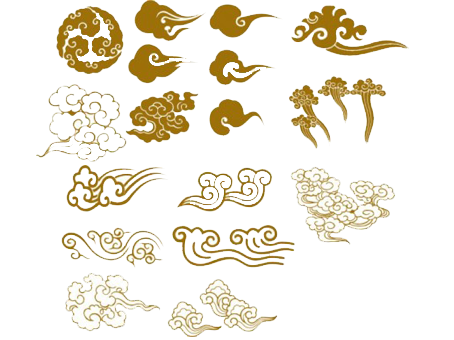 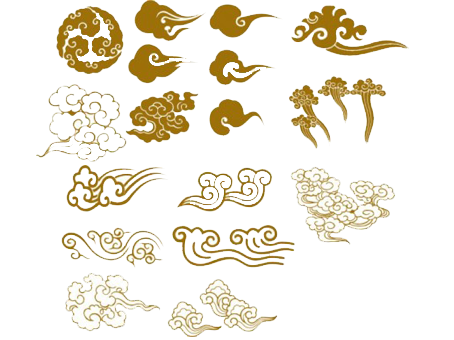 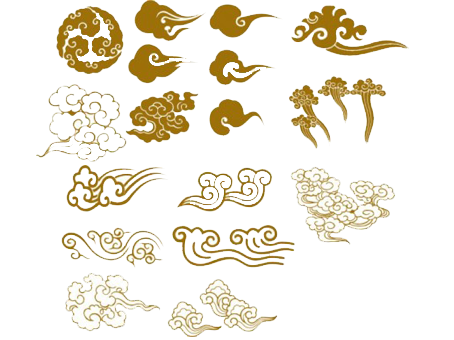 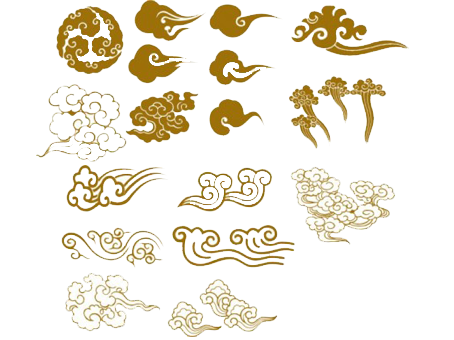 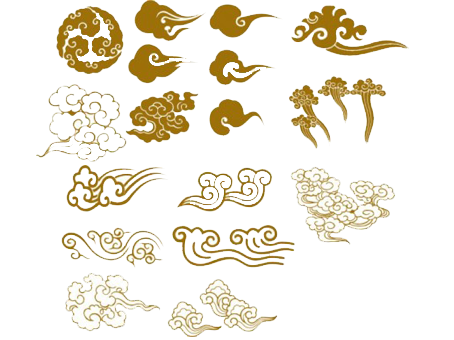 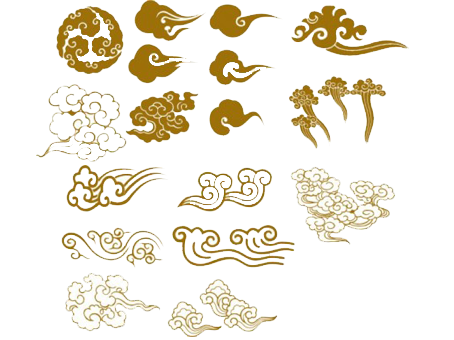 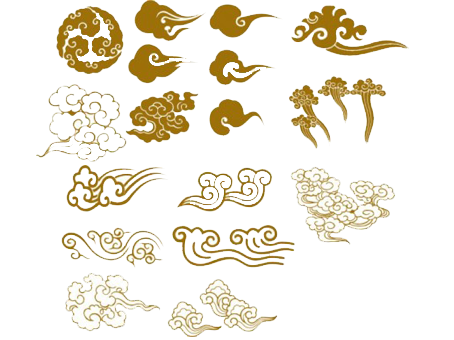 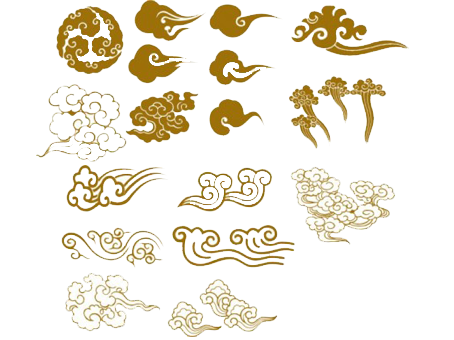 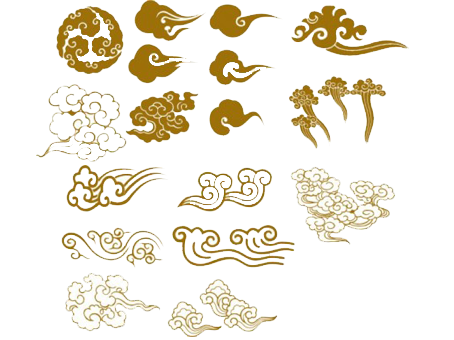 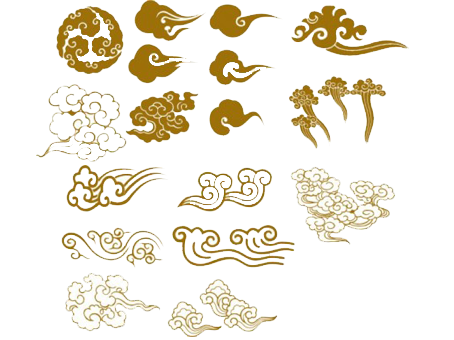 Birdlife
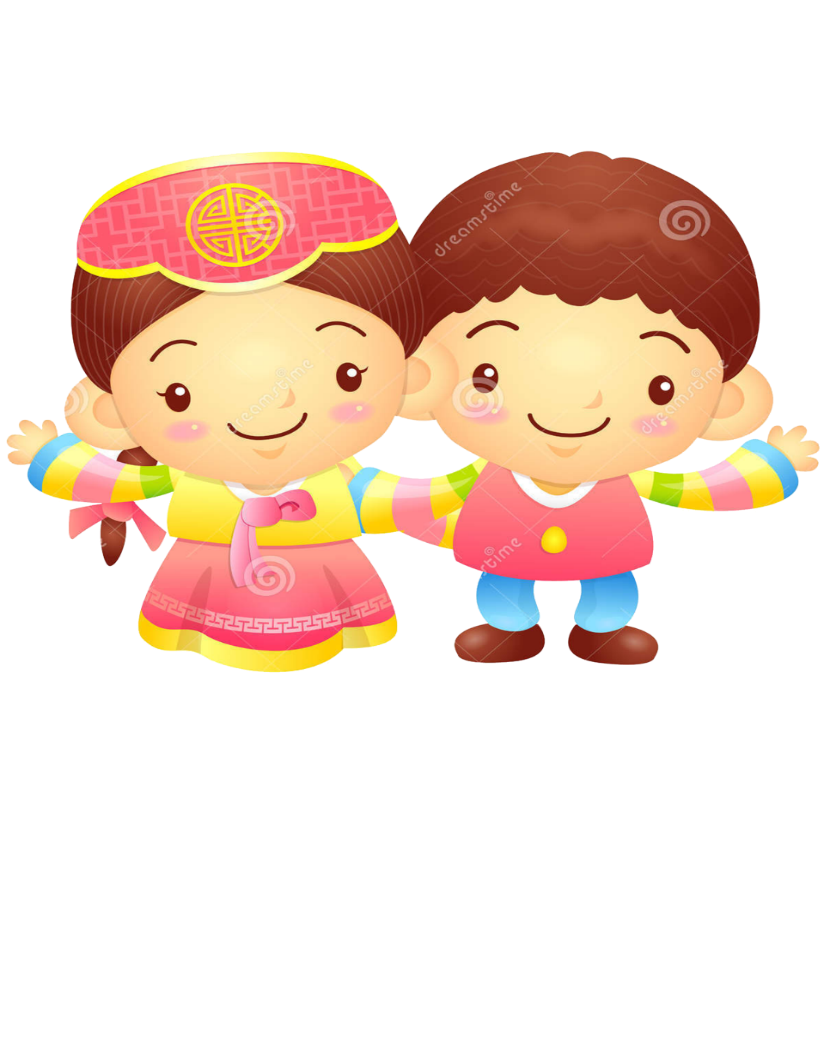 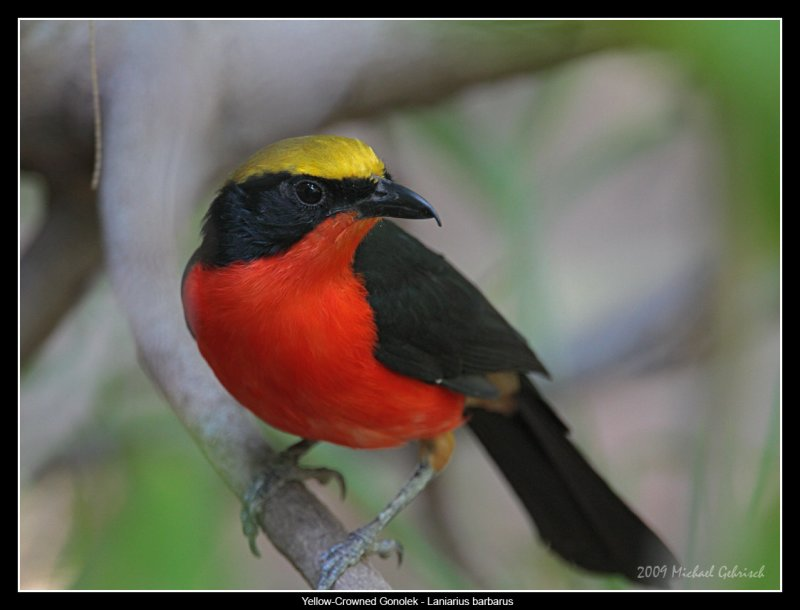 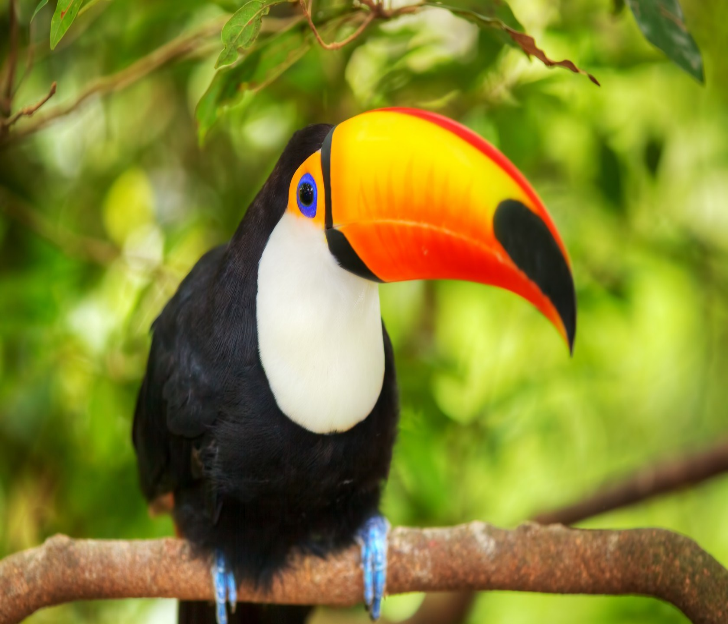 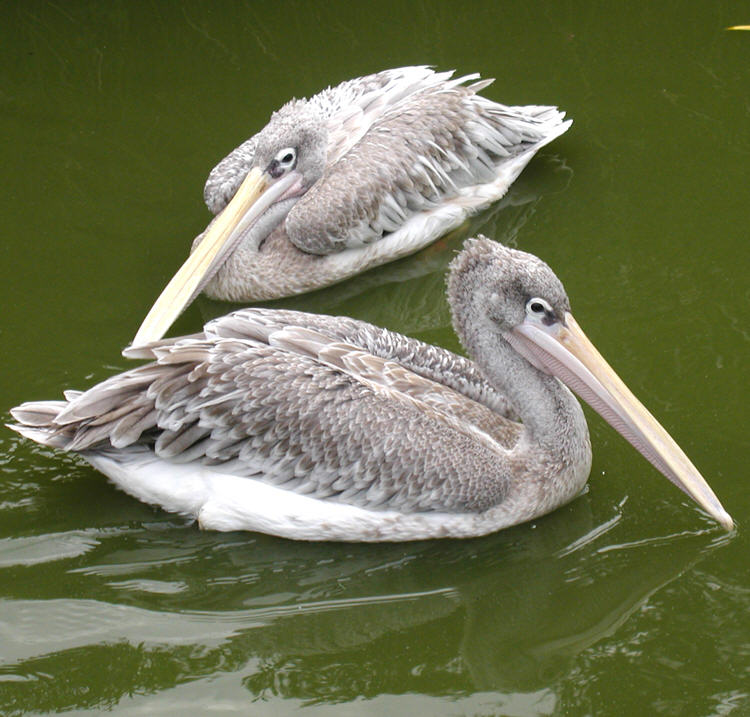 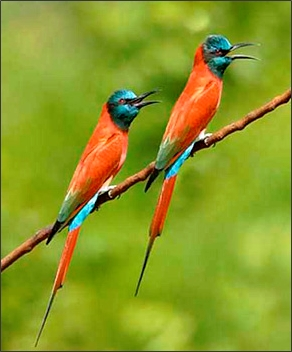 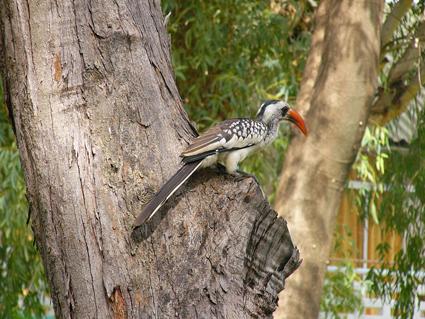 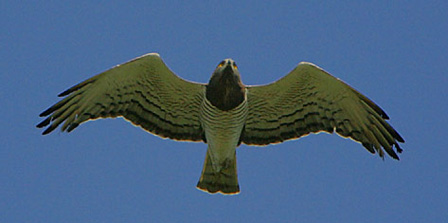 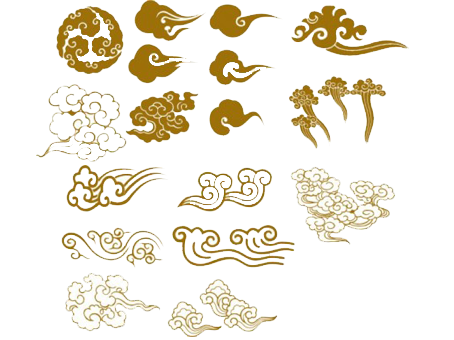 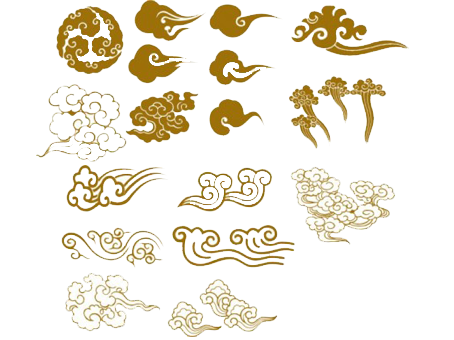 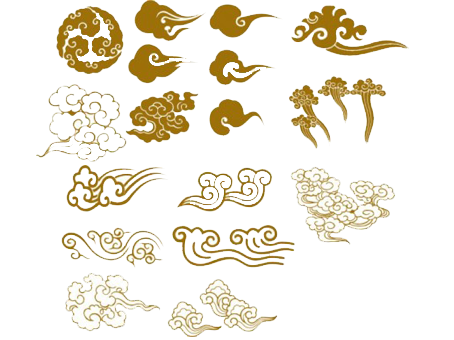 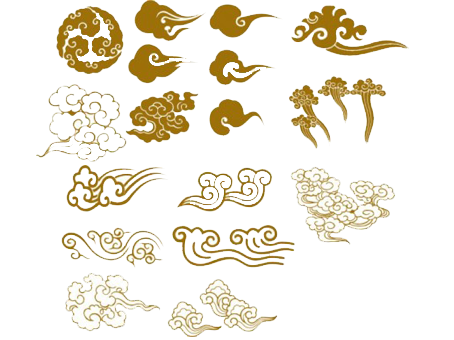 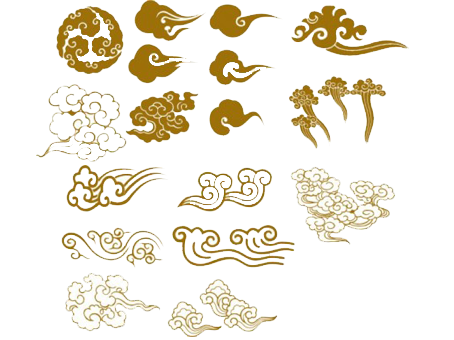 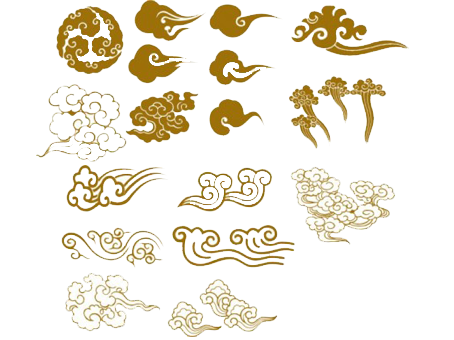 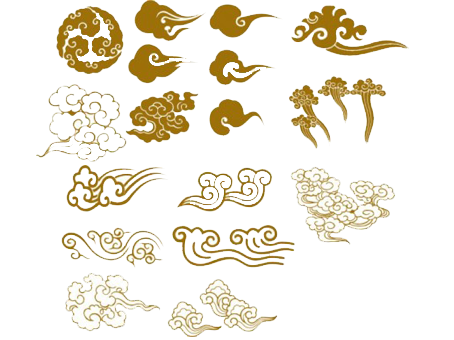 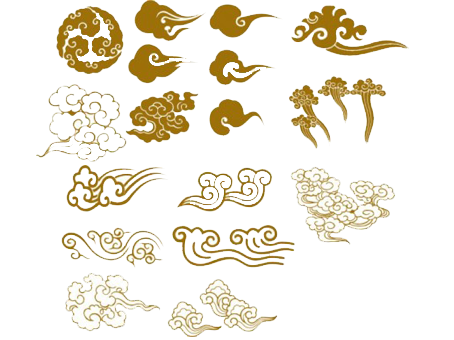 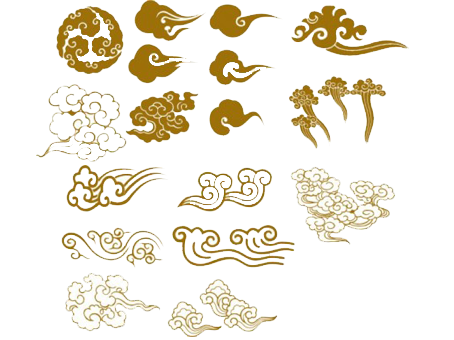 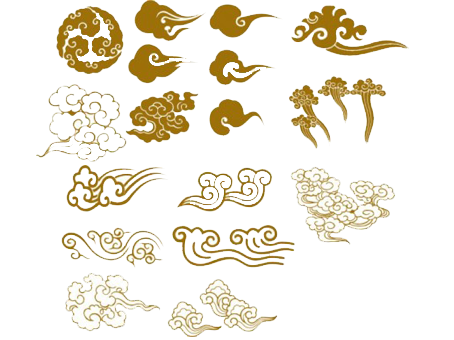 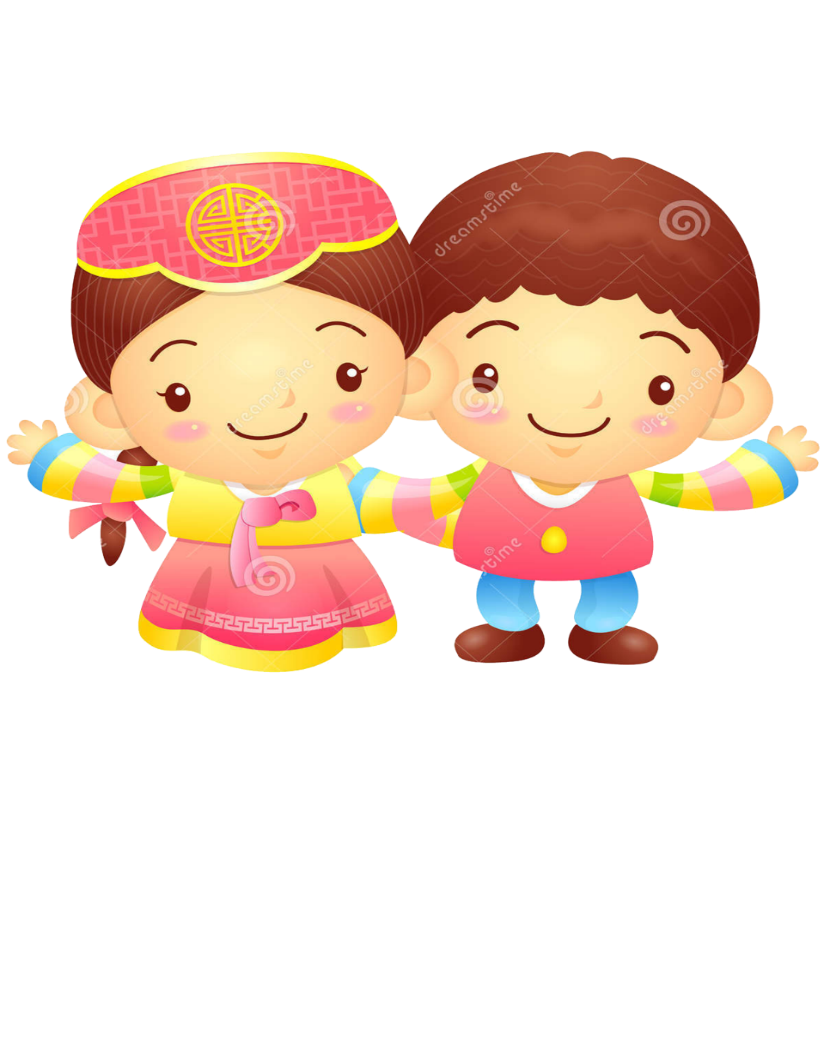 In Gambia, it is common to see people within communities doing things in common
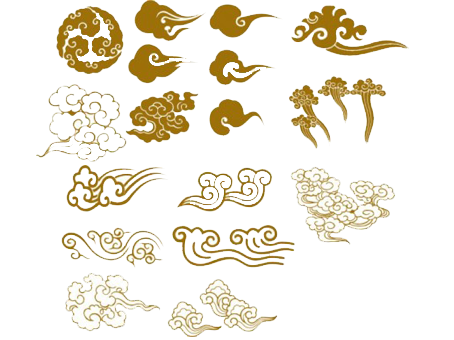 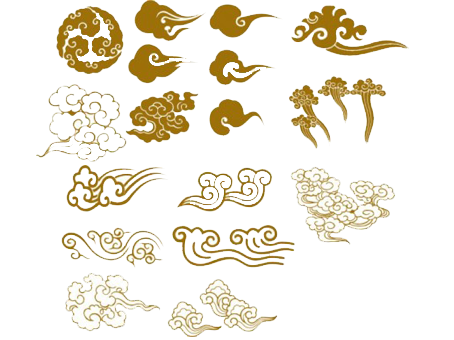 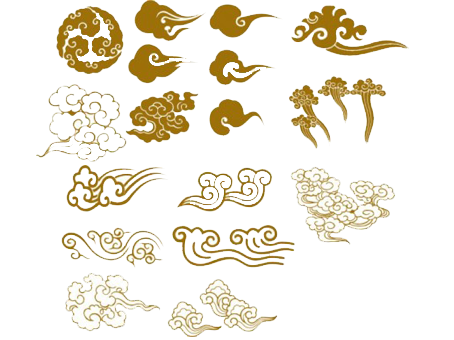 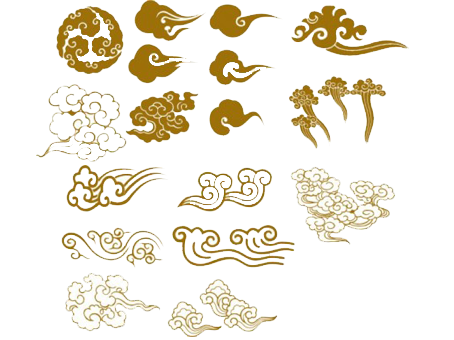 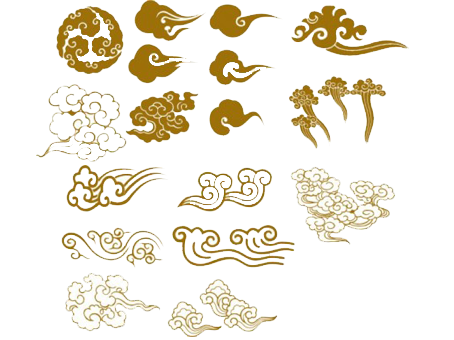 What we are passionate about !
Greeting

Sharing 

Keeping family ties 

Respect for elders
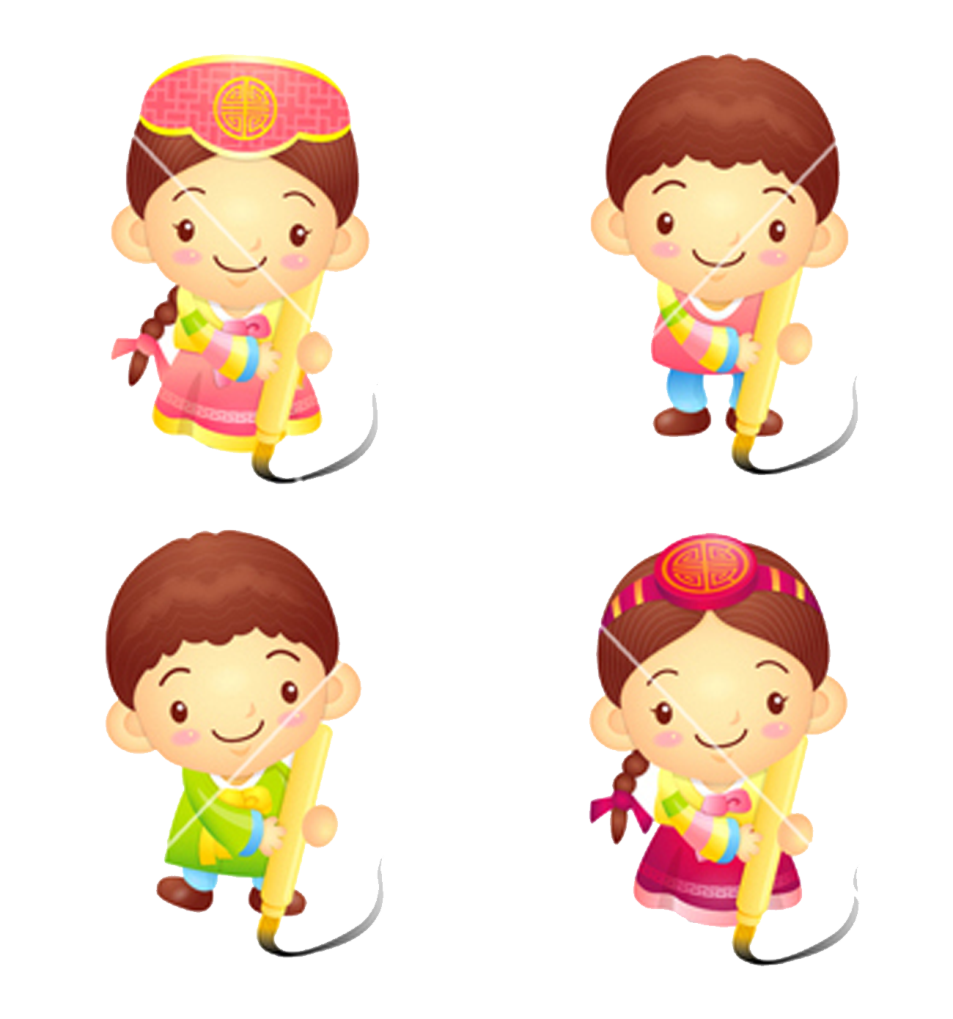 Q&A
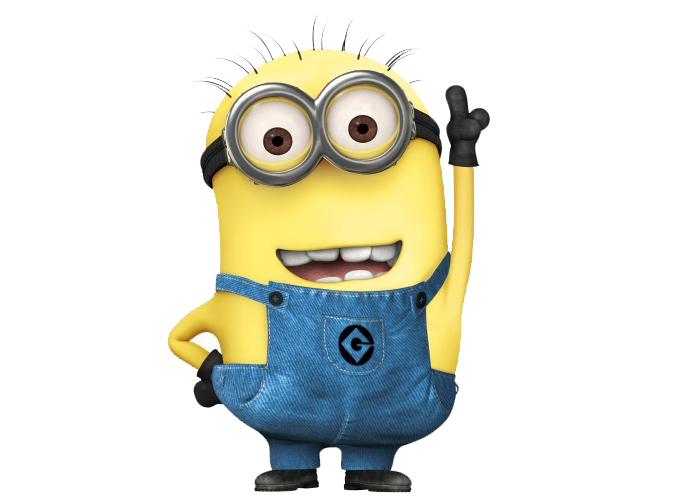 Thank you ♥